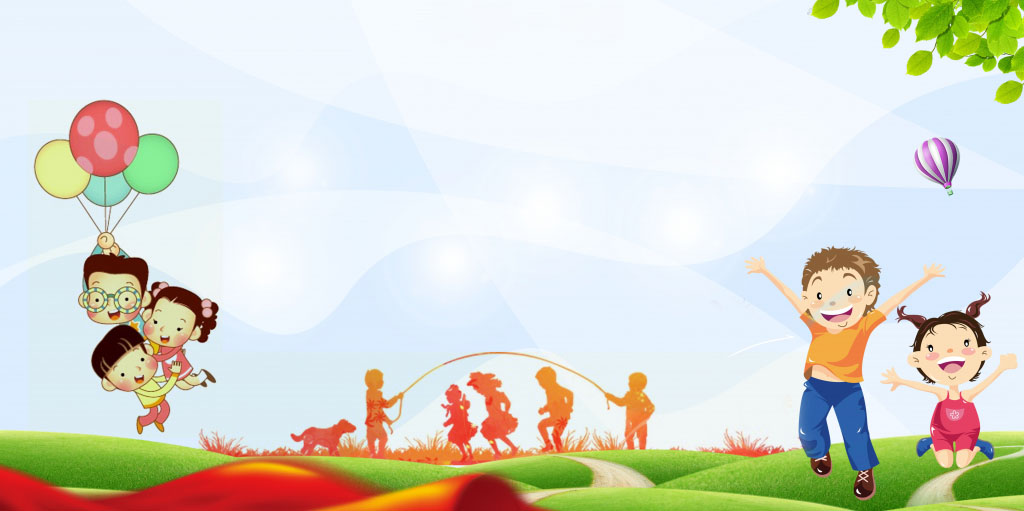 PHÒNG GIÁO DỤC QUY NHƠN
TRƯỜNG TIỂU HỌC HOÀNG QUỐC VIỆT
MÔN: TỰ NHIÊN VÀ XÃ HỘI
LỚP 2
[Speaker Notes: Trước khi vào ND tiết học, cô mời các con cùng khởi động với bài hát: Em qua ngã tư đường phố]
Bài hát Em đi qua ngã tư đường phố	              -               Con hãy vận động và hát theo bài hát nhé!
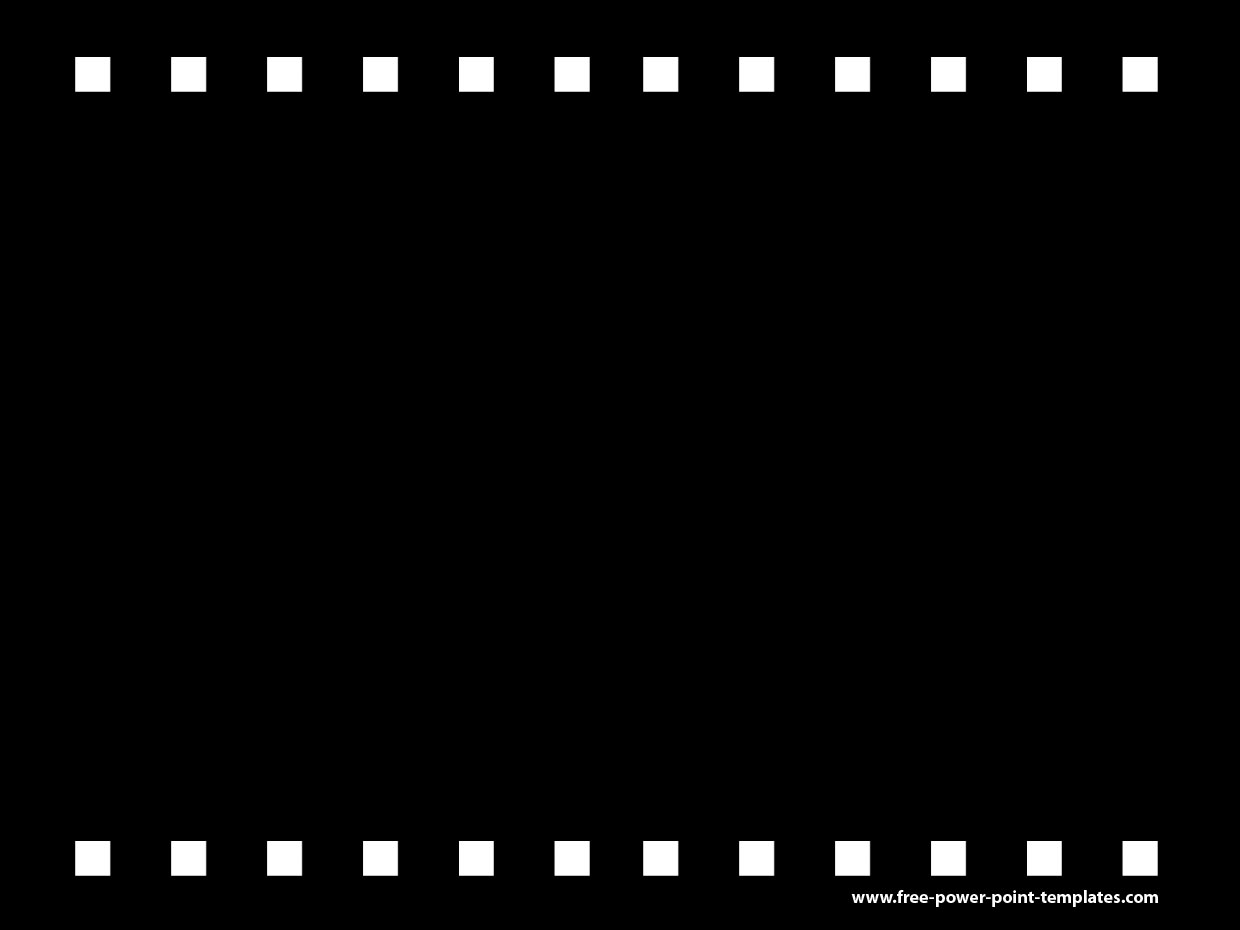 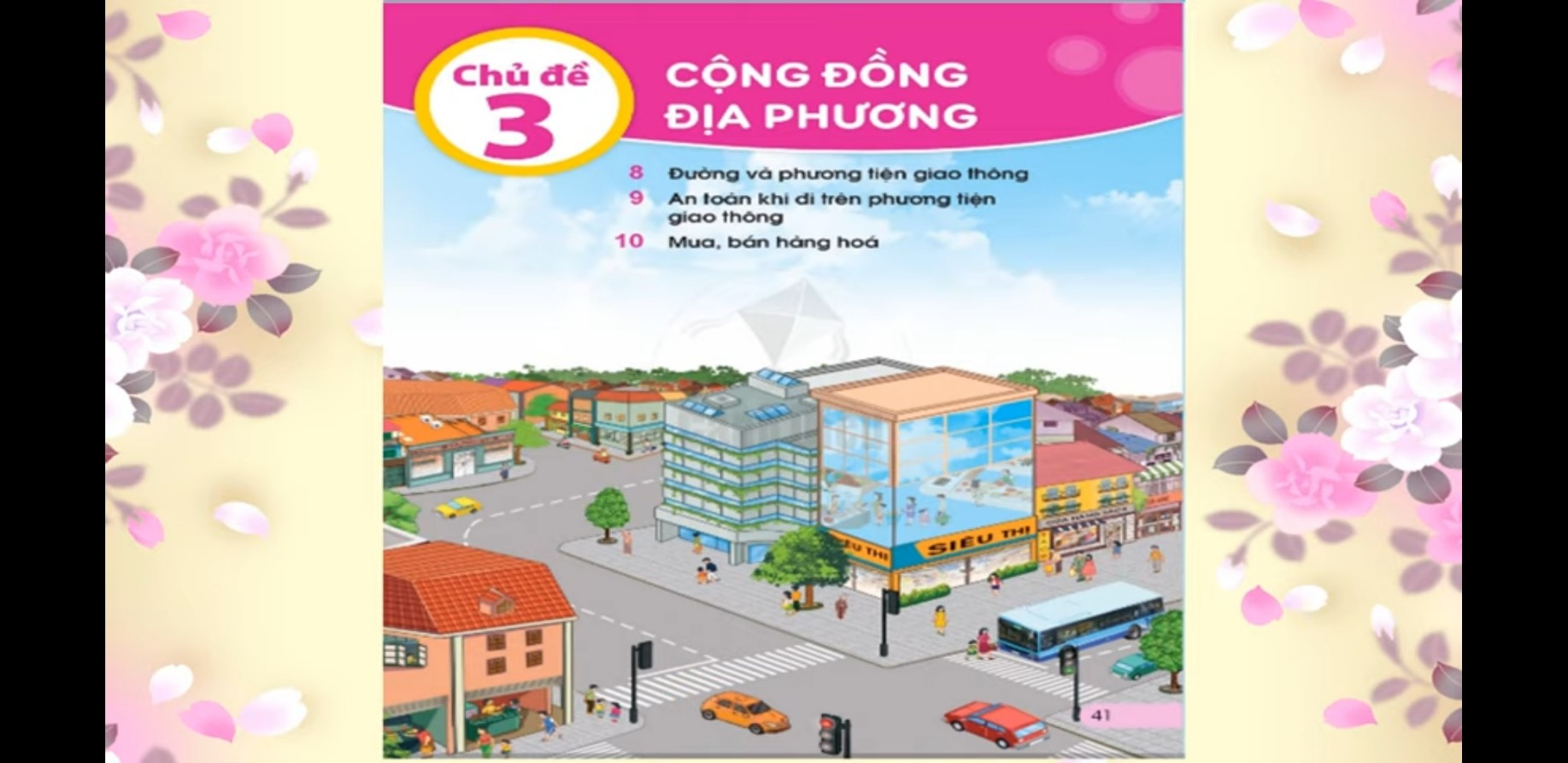 3
[Speaker Notes: Quan sát tranh. Nêu nọi dung tranh. Giới thiệu chủ đề 3: cộng đồng địa phương. Tên 3 bài học trong chủ đề.]
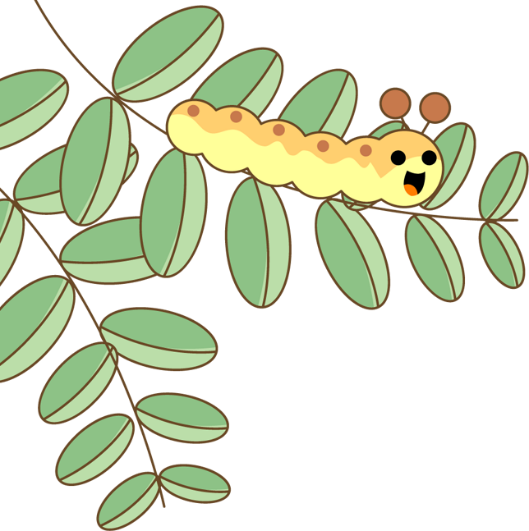 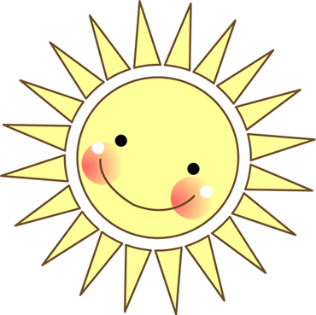 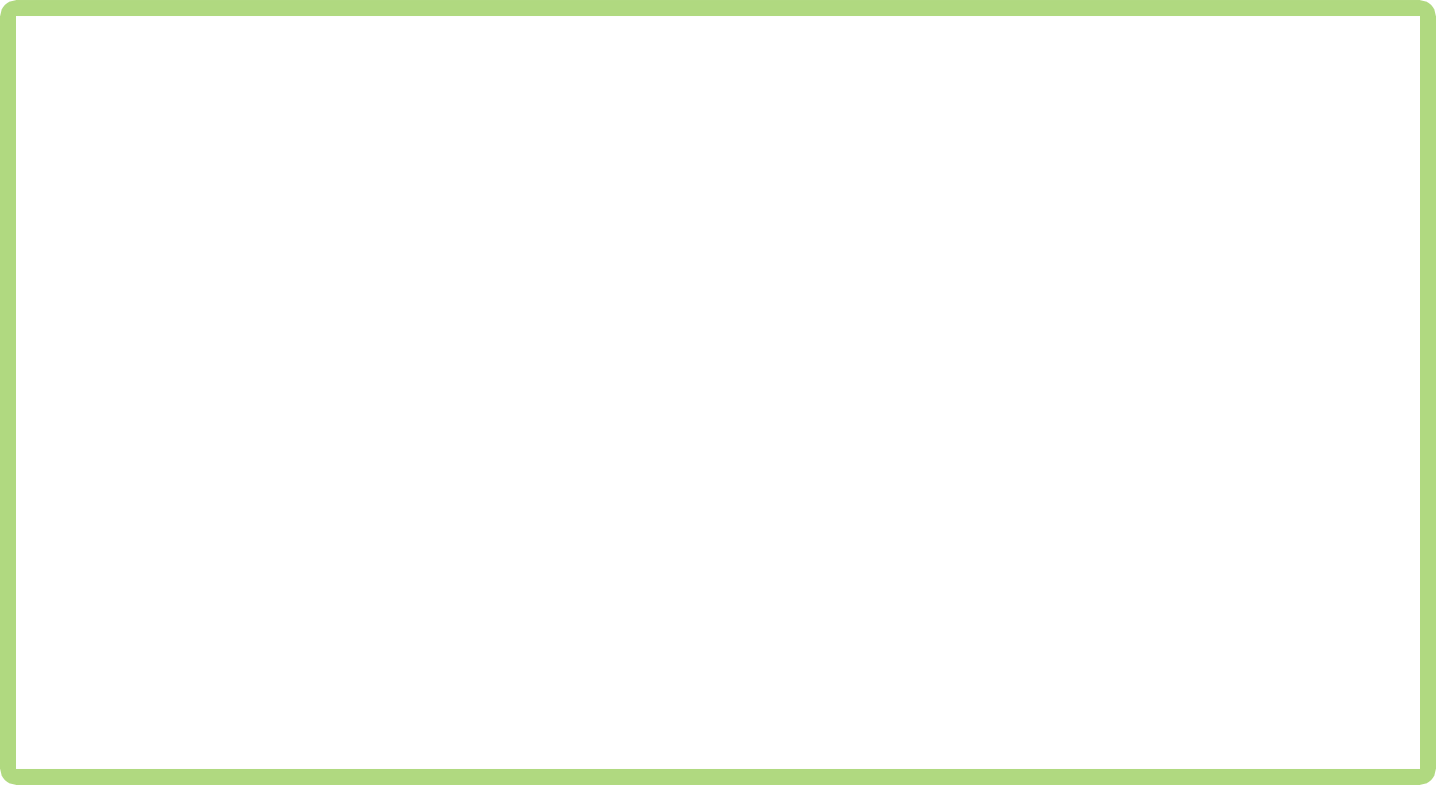 Thứ tư ngày 15  tháng 11 năm 2023
Tự nhiên và Xã hội
Bài 8: Đường và phương tiện giao thông (Tiết 1)
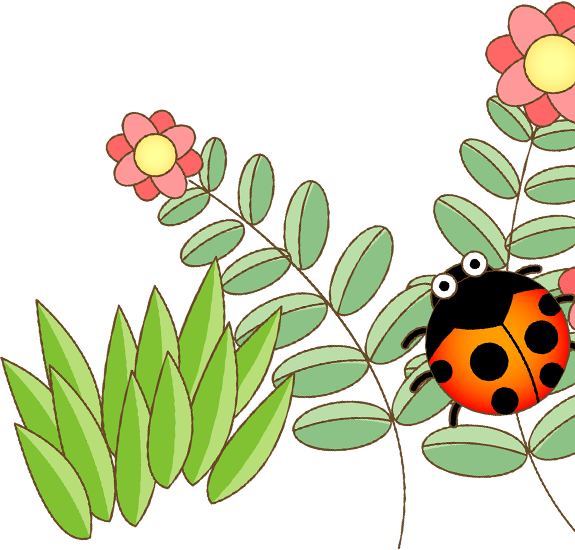 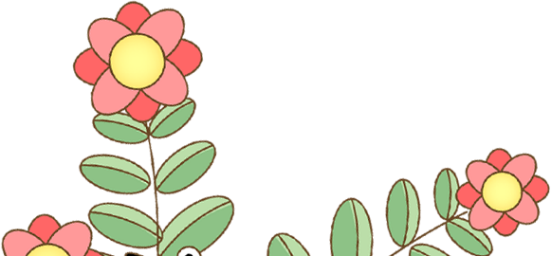 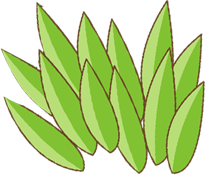 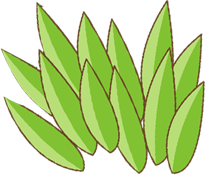 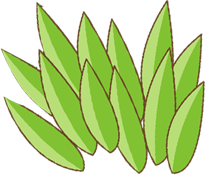 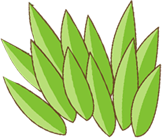 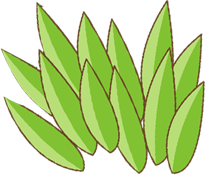 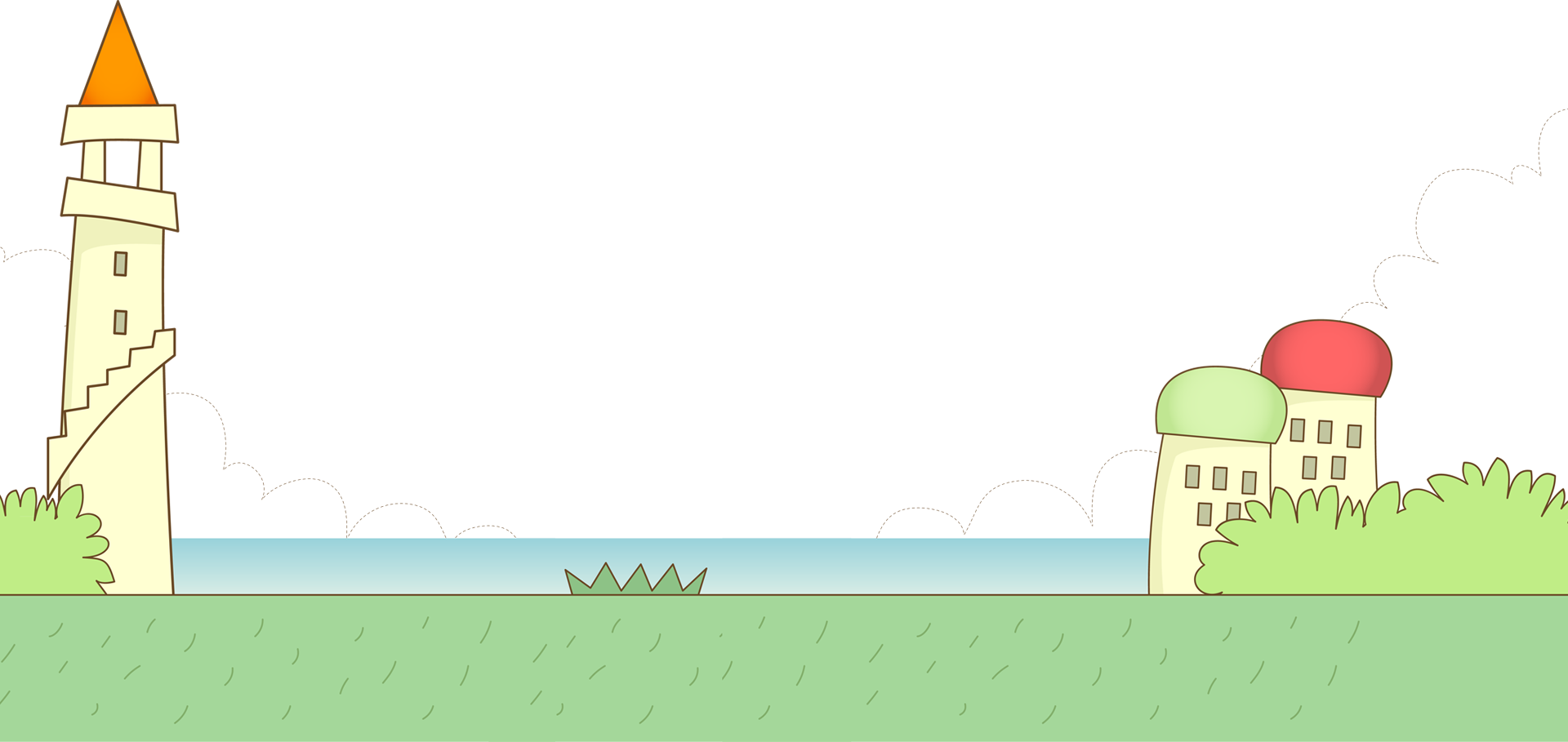 [Speaker Notes: Bài hát con vừa nghe nói về ND gì? Đúng rồi, để giúp các con hiểu rõ hơn về đường và phương tiện giao thông, Chúng ta cùng tìm hiểu qua Bài– Đường và phương tiện giao thông (Tiết 1). ND bài này các con được học trong 3 tiết. Tiết học ngày hôm nay chúng ta sẽ cùng tìm hiểu về các loại đường giao thông nhé!]
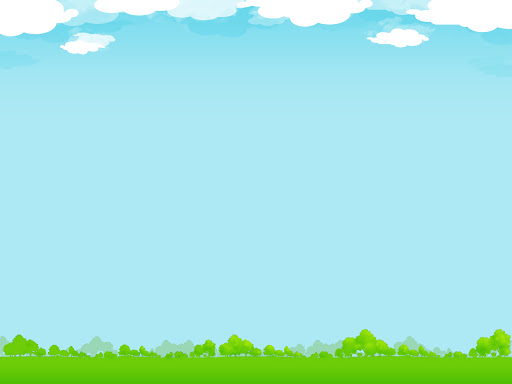 Hoạt động 1 
Tìm hiểu về các loại đường giao thông
Hãy kể tên các loại đường giao thông trong những hình dưới đây?
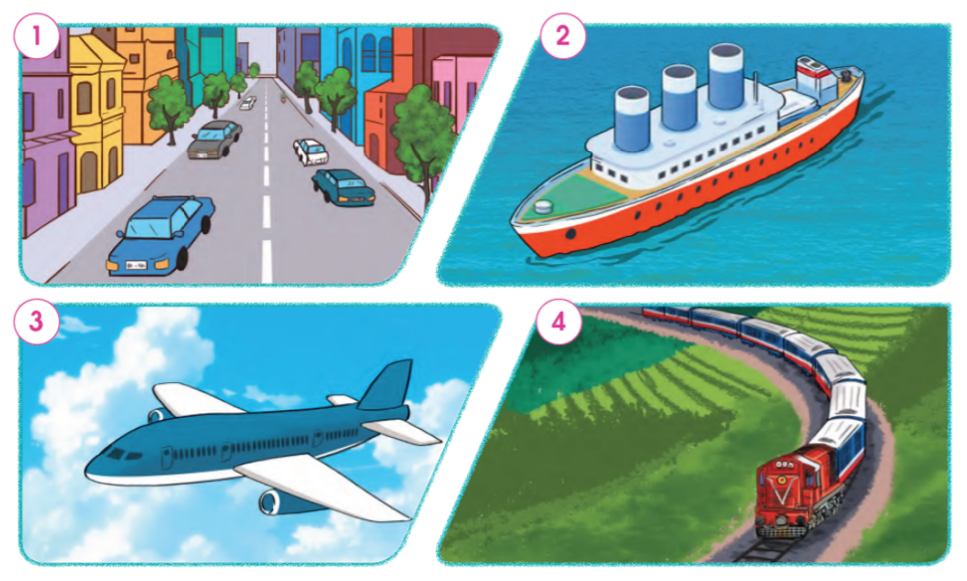 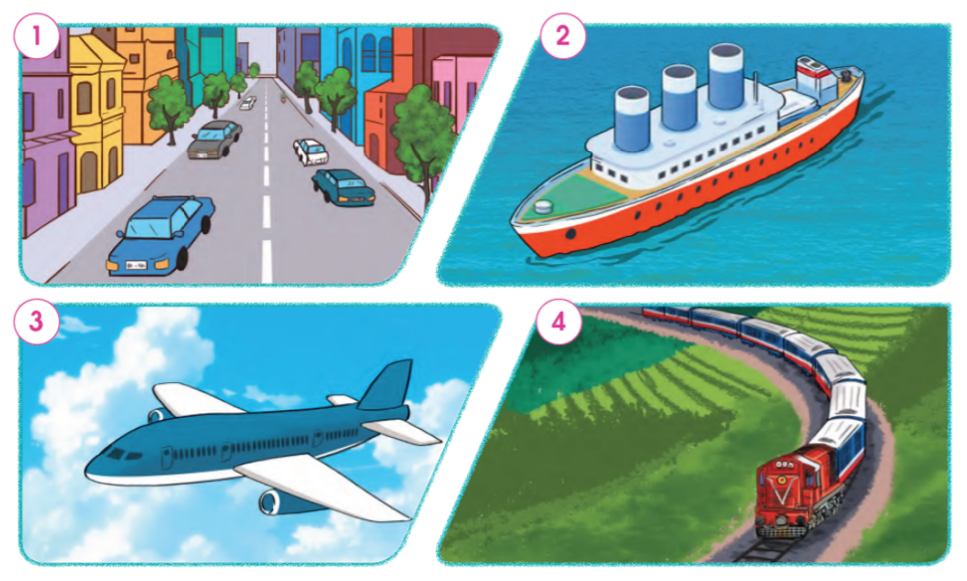 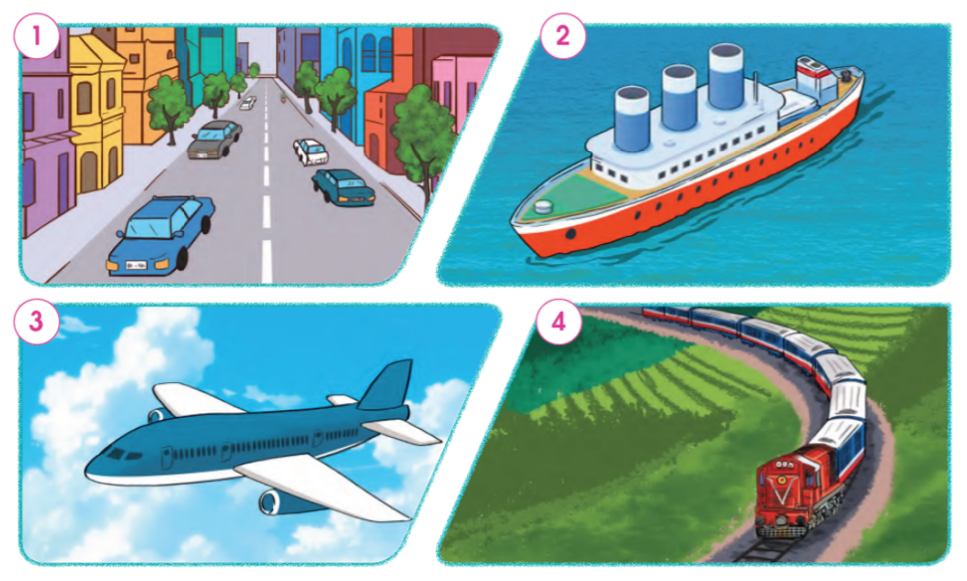 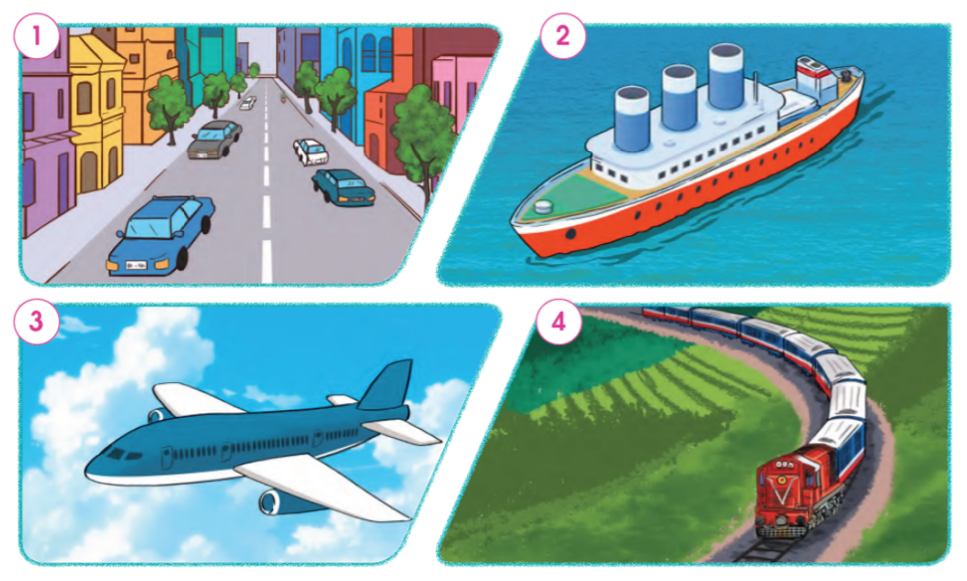 [Speaker Notes: Tất cả những hình ảnh này đều thể hiện các loại đường giao thông. Nhưng nó thuộc loại đường giao thông nào? Các con hãy suy nghĩ, kể tên … => TL nhóm 2
GV mời đại diện nhóm nêu => Nhóm khác nhận xét, bổ sung
- Để giúp các con kiểm tra phán đoán của mình, cô mời các con cùng đến với trò chơi sau. Các con đã sẵn sàng tham gia chơi chưa?]
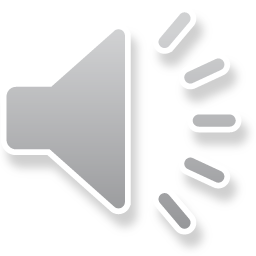 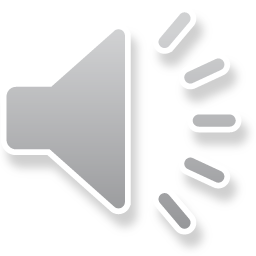 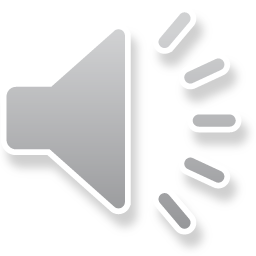 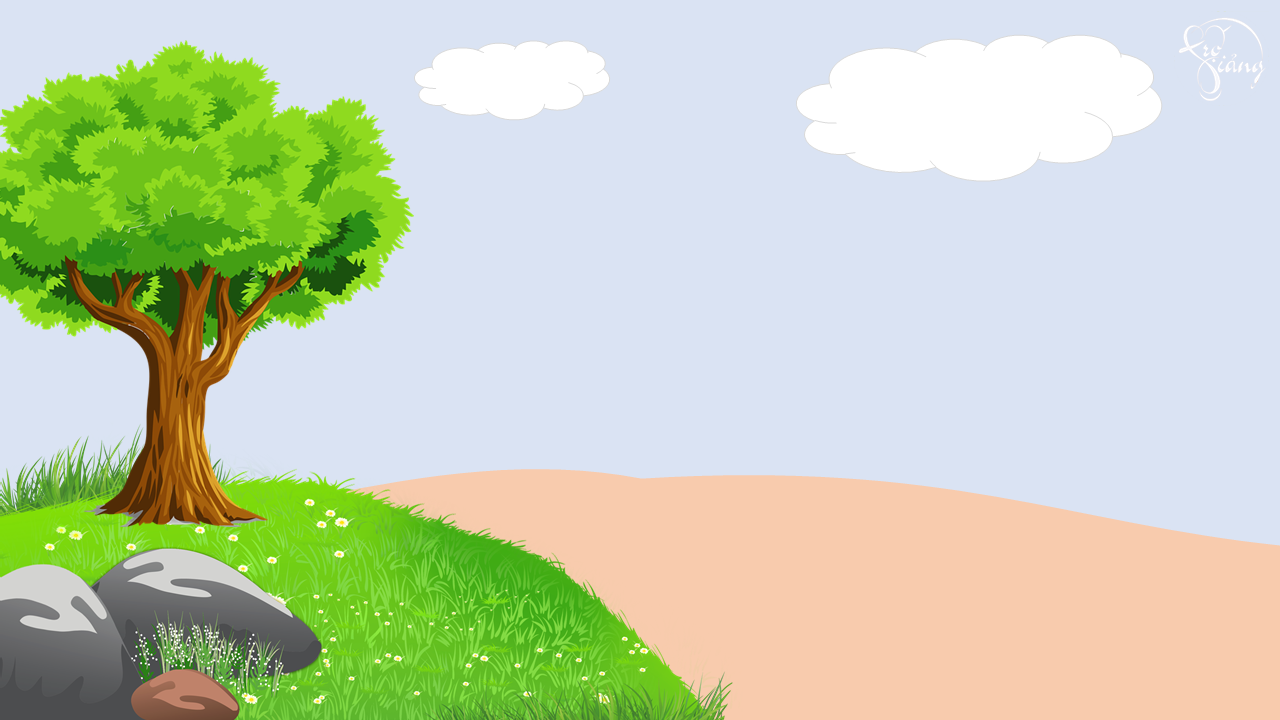 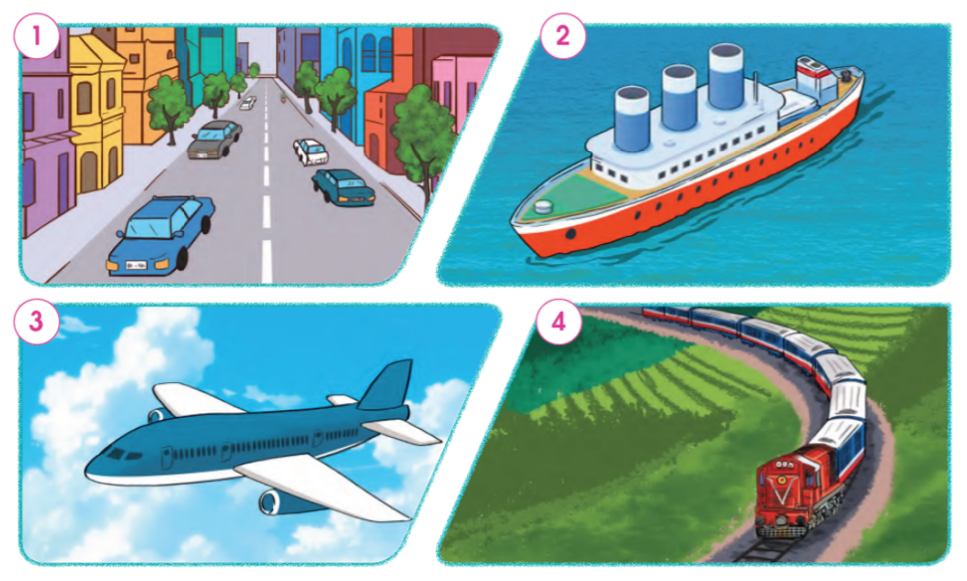 Câu 1:
Đây là loại đường giao thông nào?
A. Đường sắt
B. Đường bộ
B
C. Đường thủy
D. Đường hàng không
Đường bộ: Là đường giao thông dành cho các loại xe và người đi bộ di chuyển.
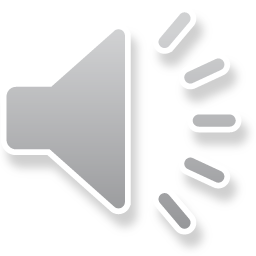 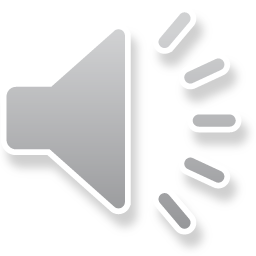 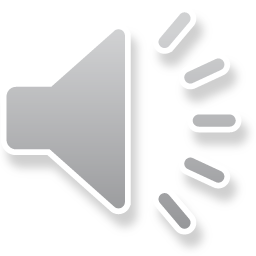 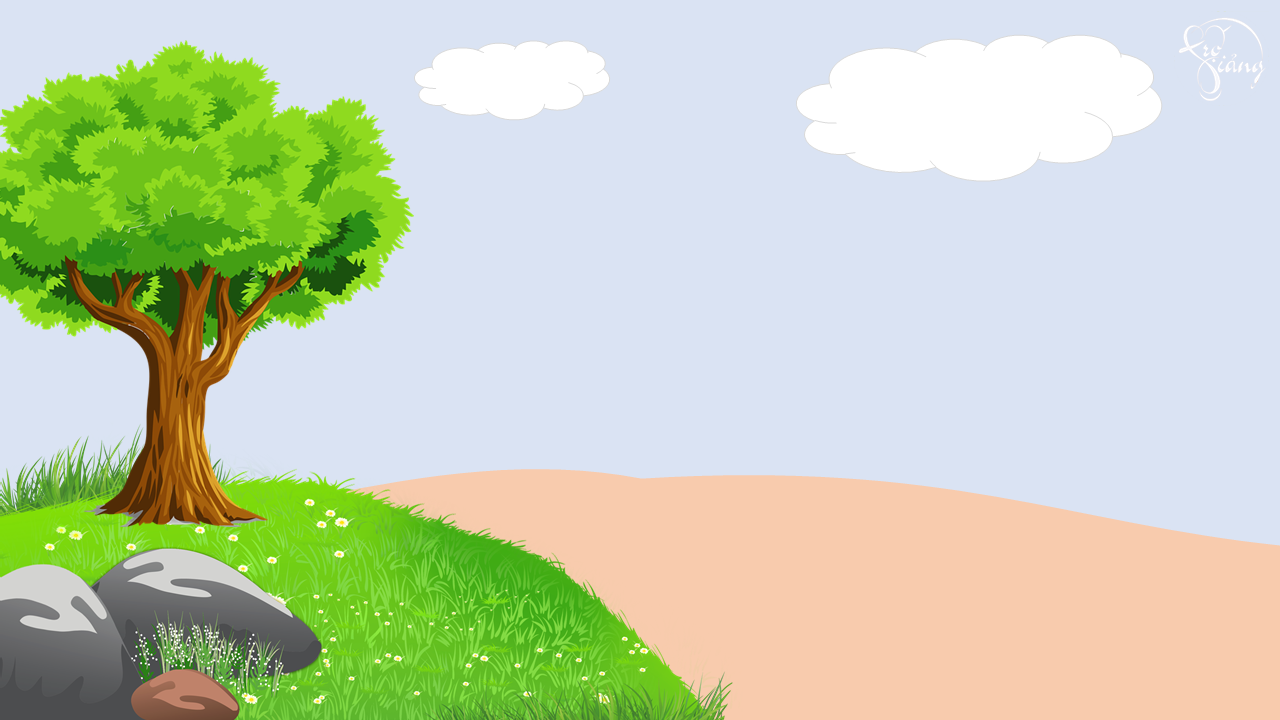 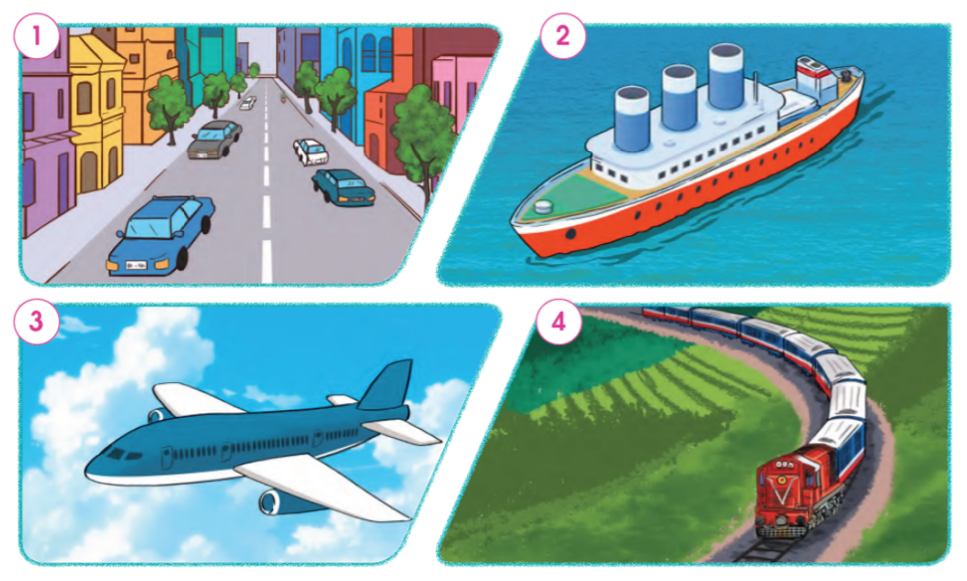 Câu 2:
Hình 2 là loại đường giao thông nào?
A. Đường thủy
B. Đường sắt
A
C. Đường bộ
D. Đường hàng không
Đường thủy: Là đường giao thông trên mặt nước gồm có đường sông và đường biển.
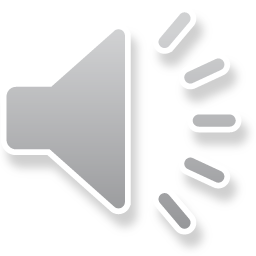 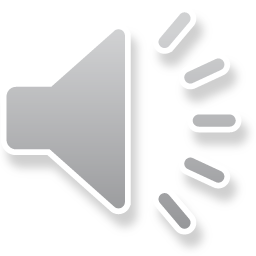 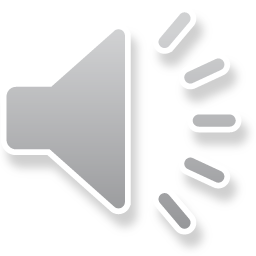 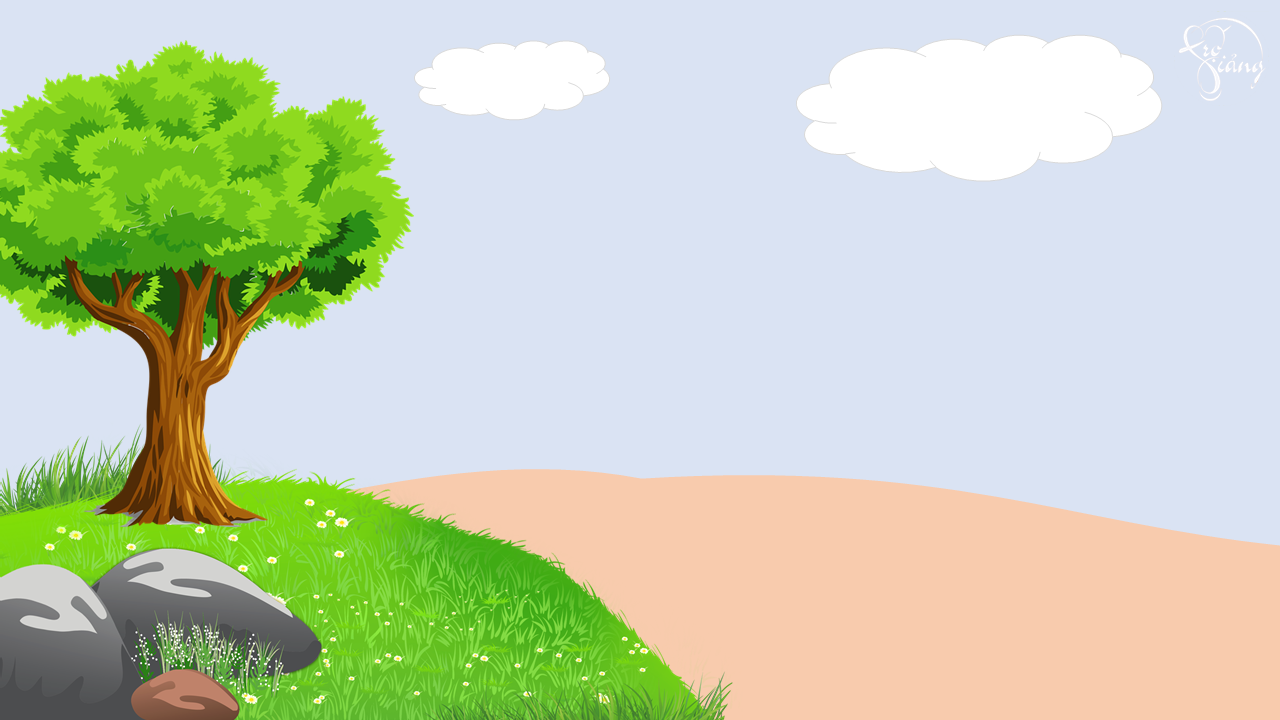 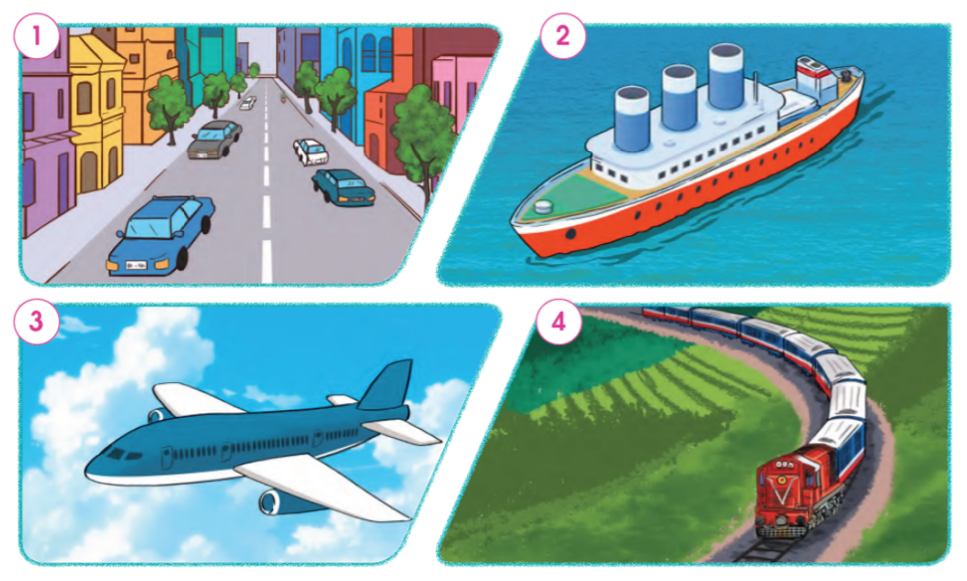 Câu 3:
Loại đường giao thông 
trong hình 3 là:
A. Đường bộ
B. Đường thủy
C. Đường sắt
D. Đường hàng không
D
Đường hàng không: Là đường giao thông đặc biệt ở trên độ cao xác định, loại đường này dành cho các phương tiện di chuyển trên không trung.
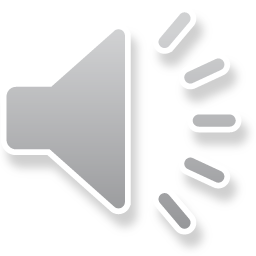 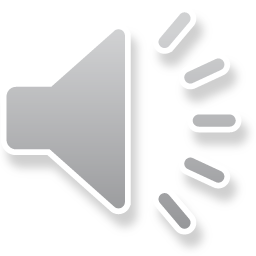 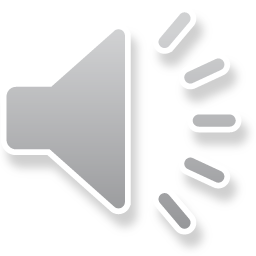 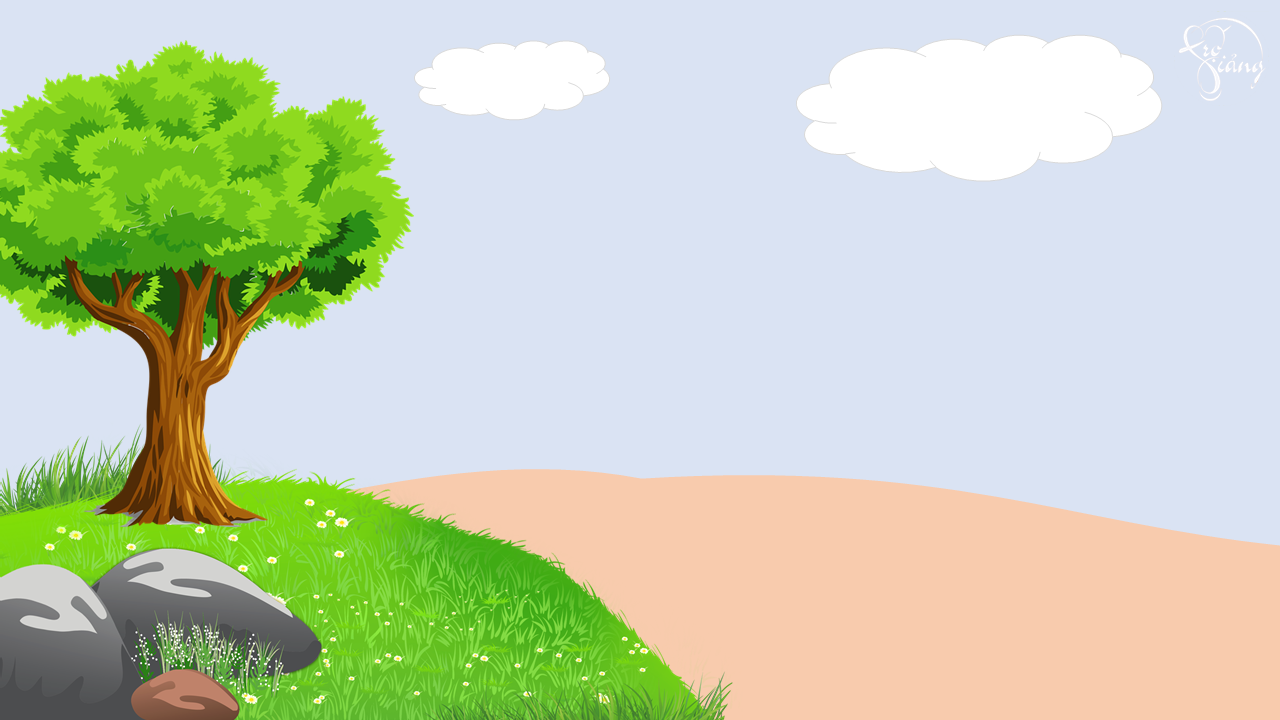 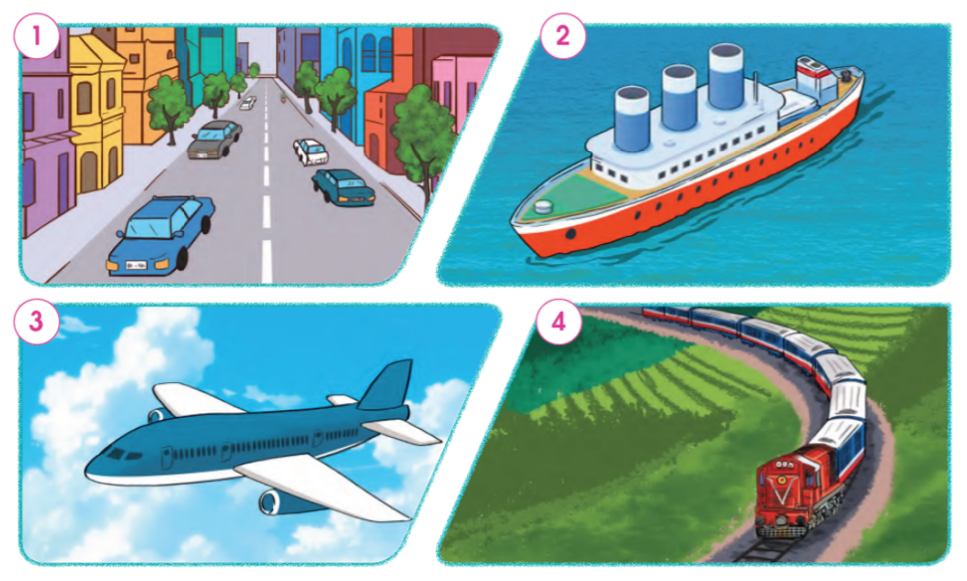 Câu 4:
Loại đường giao thông 
trong hình 4 là:
A. Đường bộ
B. Đường thủy
C. Đường sắt
D. Đường hàng không
C
Đường sắt:Là đường giao thông được thiết kế để tàu chạy trên đường ray được làm bằng những thanh sắt chắc và khỏe.
Các loại đường giao thông :
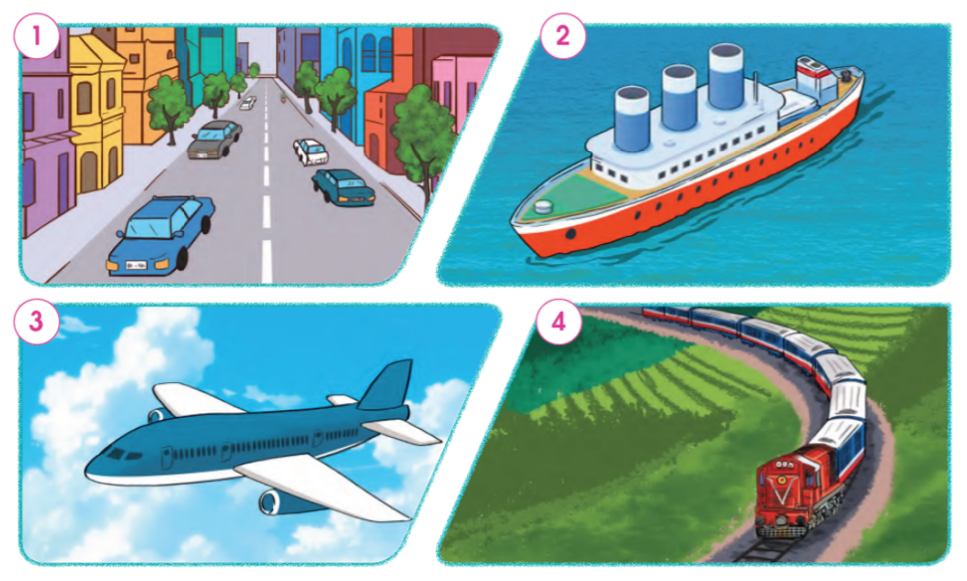 Đường thủy
Đường bộ
Đường sắt
Đường hàng không
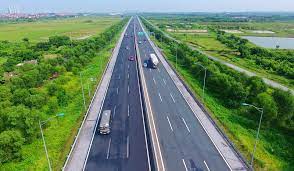 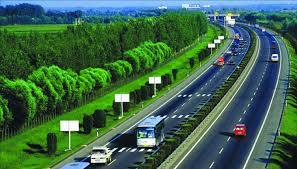 Đường cao tốc
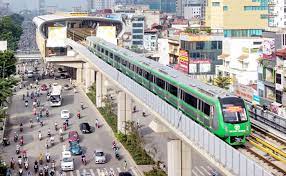 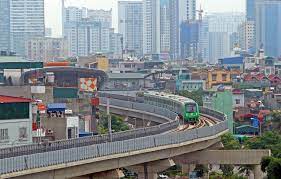 Đường sắt trên cao
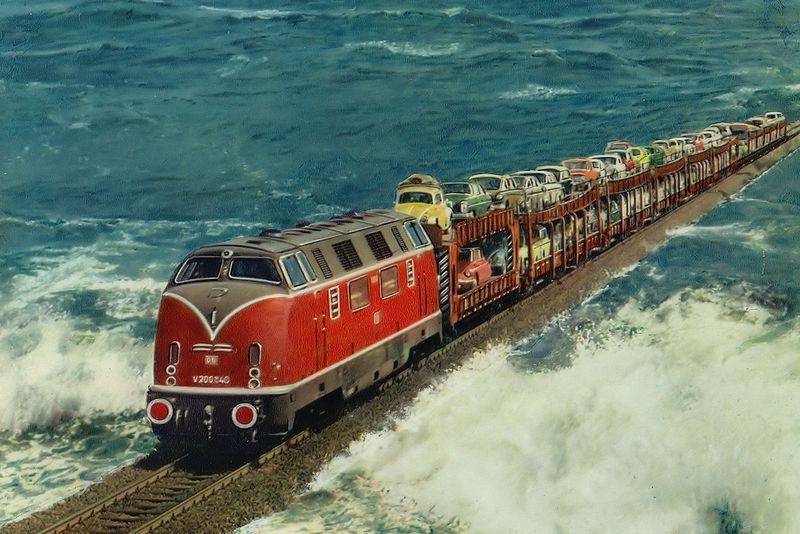 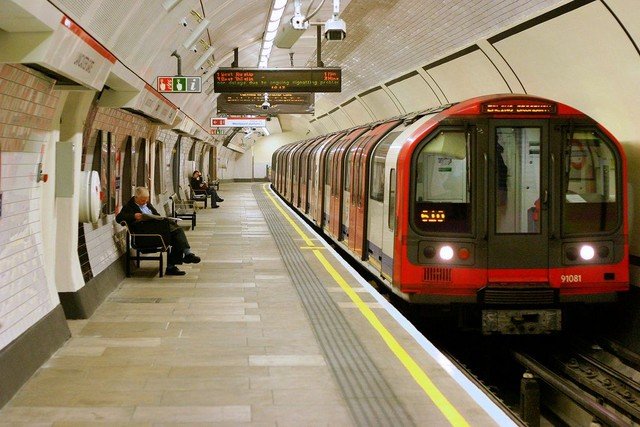 Đường tàu điện ngầm
Đường sắt xuyên biển
[Speaker Notes: ? Dựa vào đặc điểm các loại đường GT đã tìm hiểu, đường cao tốc trên cao thuộc loại đường GT nào? Đường sắt trên cao, … thuộc loại đường GT nào?
Đường cao tốc trên cao là đường dành cho xe cơ giới, có dải phân cách chia đường cho xe chạy hai chiều riêng biệt, được xây ở trên cao.
GV vẫn phải chốt: đường cao tốc trên cao => đường bộ; đường sắt trên cao, đường tàu điện ngầm hay đường sắt xuyên biển vẫn là đường sắt.]
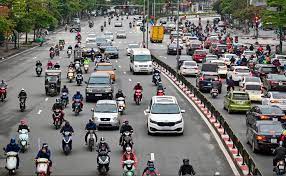 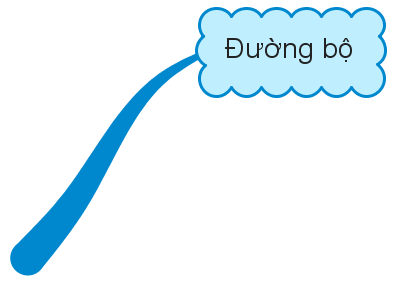 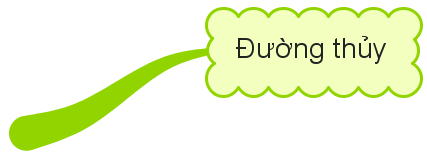 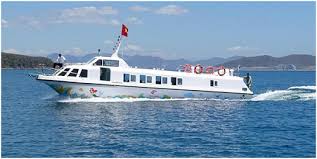 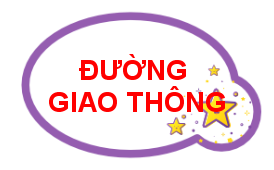 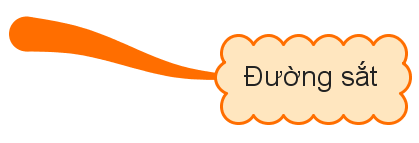 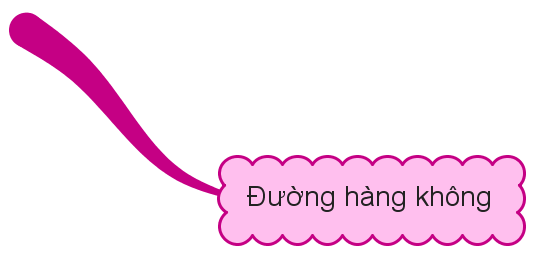 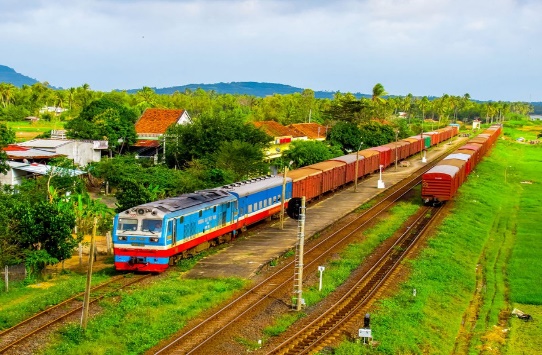 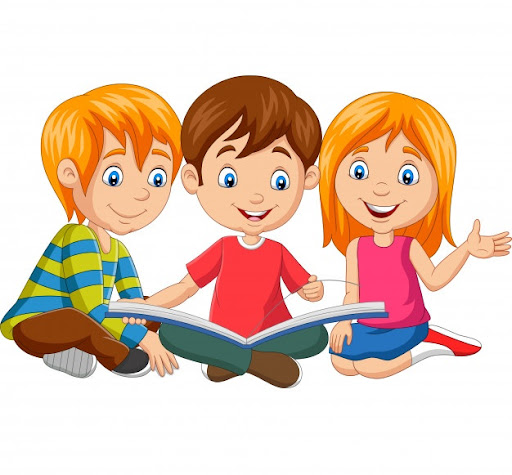 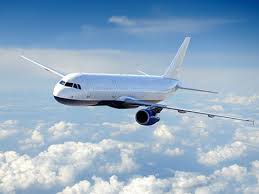 [Speaker Notes: ? Có mấy loại đường giao thông? Nêu tên các loại đường giao thông?]
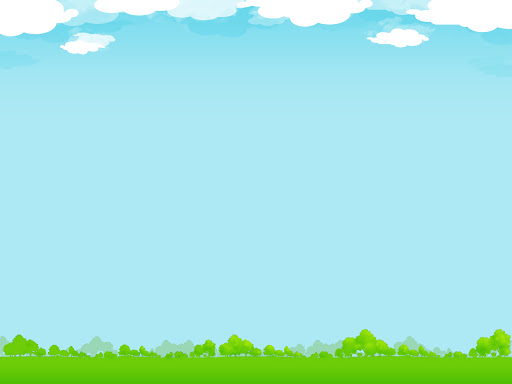 Hoạt động 2 
Giới thiệu các loại đường giao thông ở địa phương
Ở địa phương em có những loại đường 
giao thông nào?
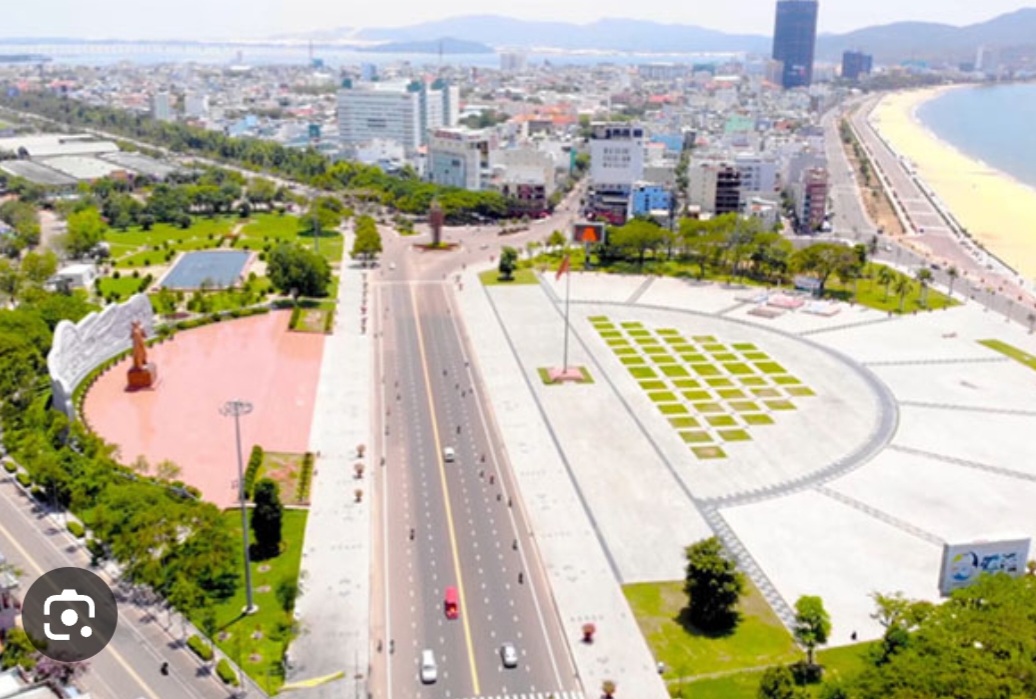 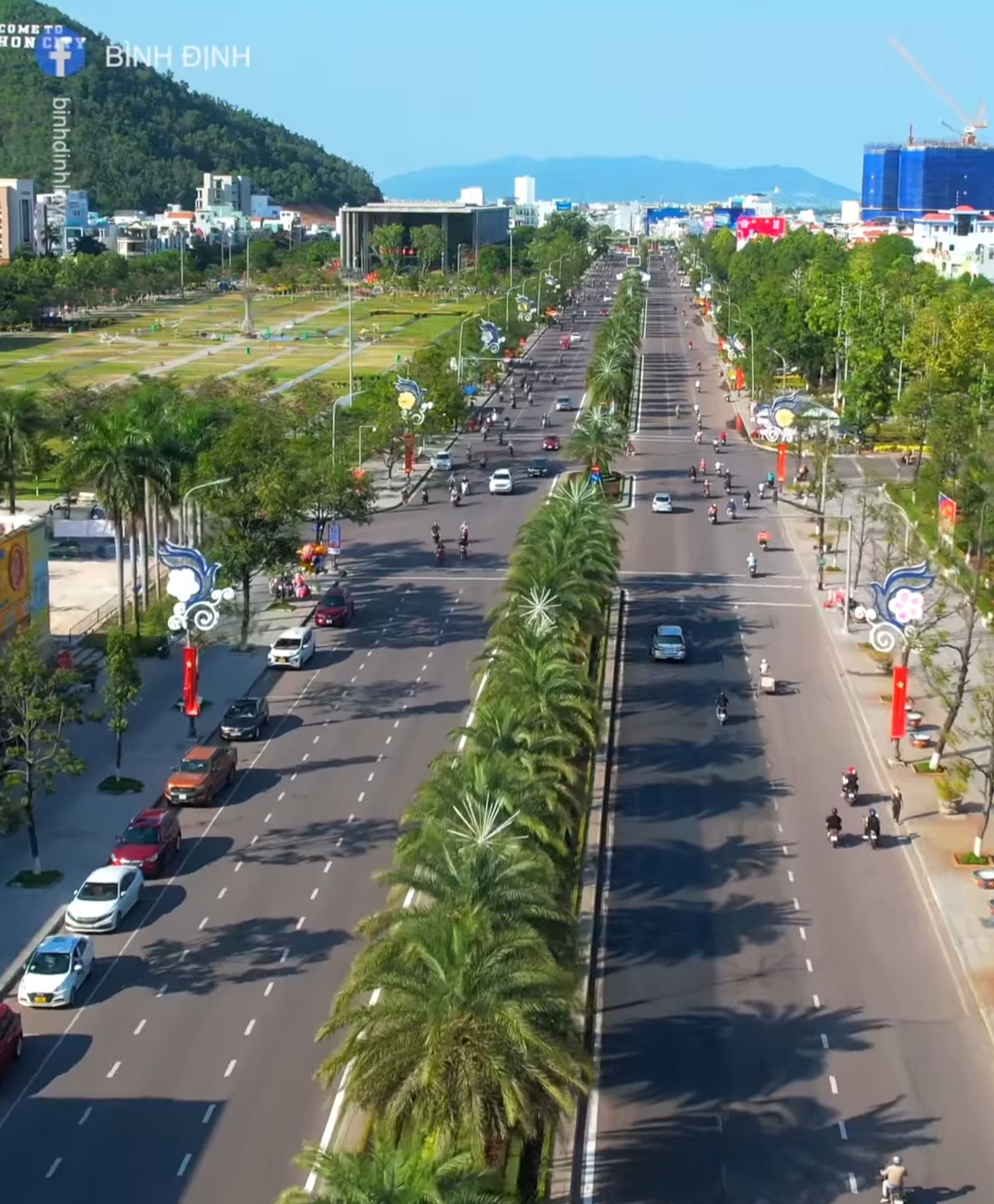 Đường Nguyễn Tất Thành
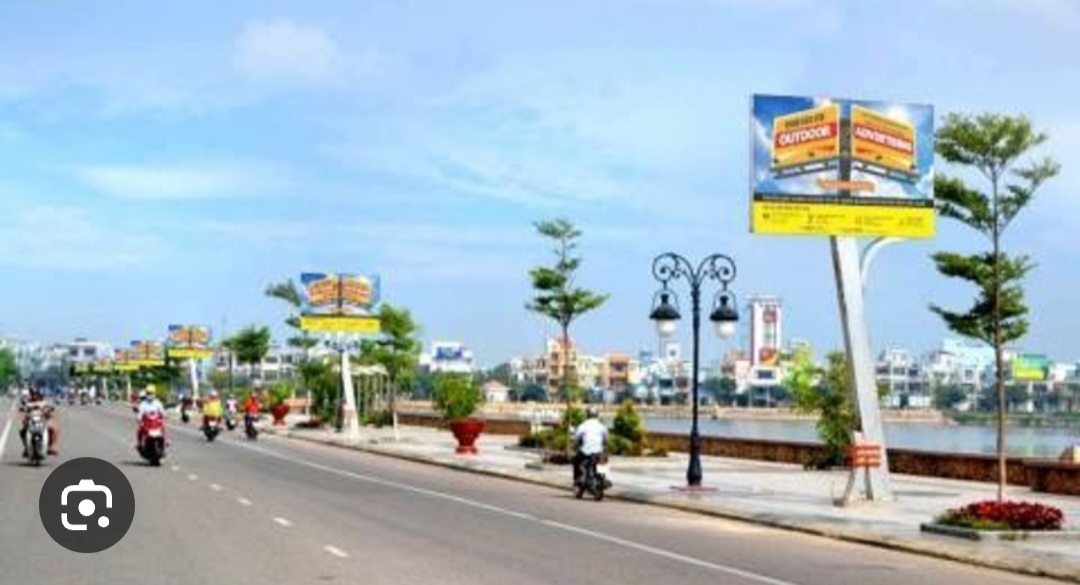 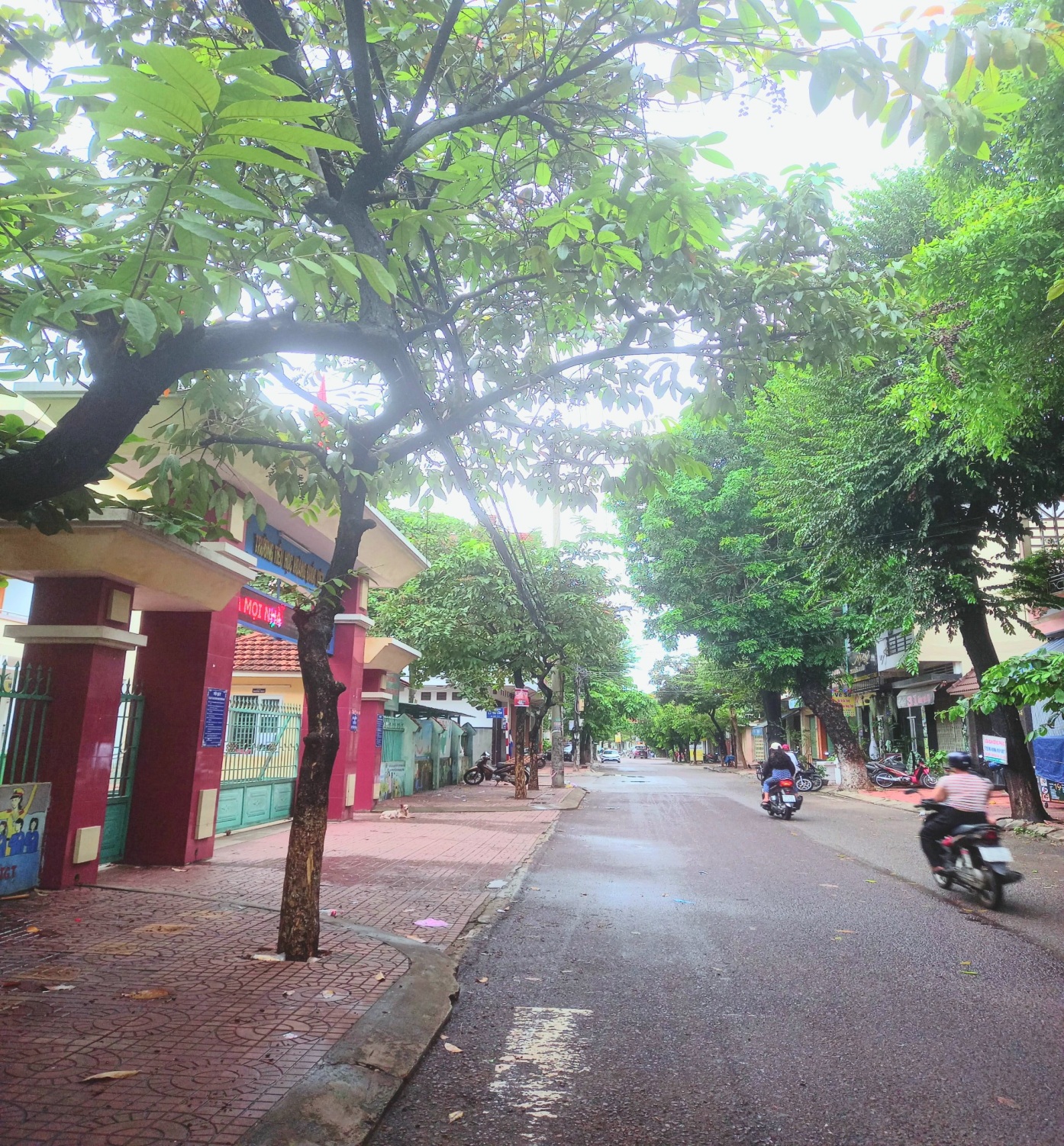 Đường Lê Đức Thọ
Đường Hoàng Quốc Việt
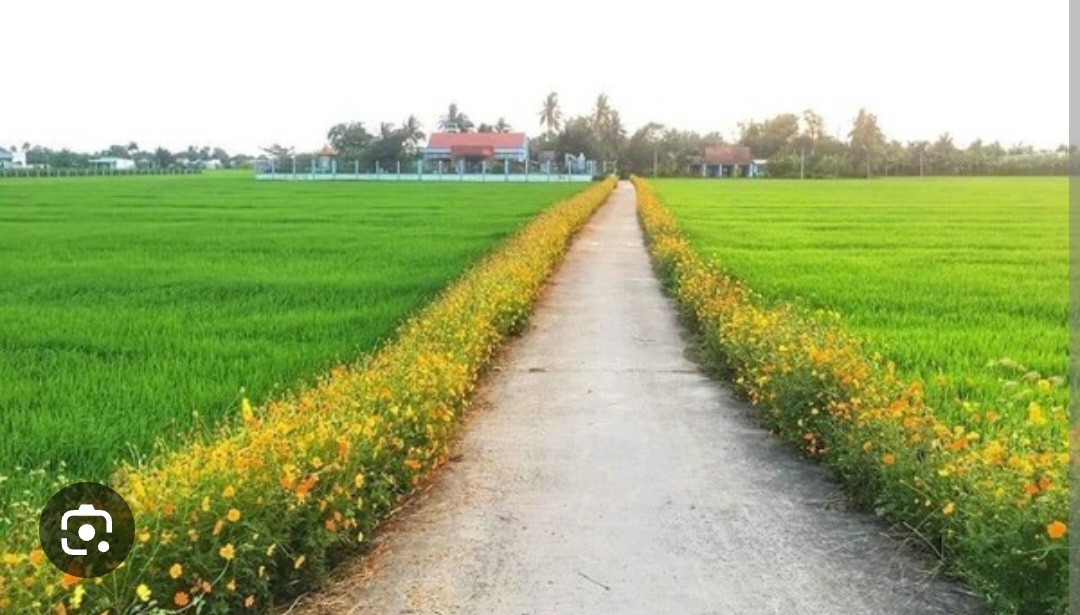 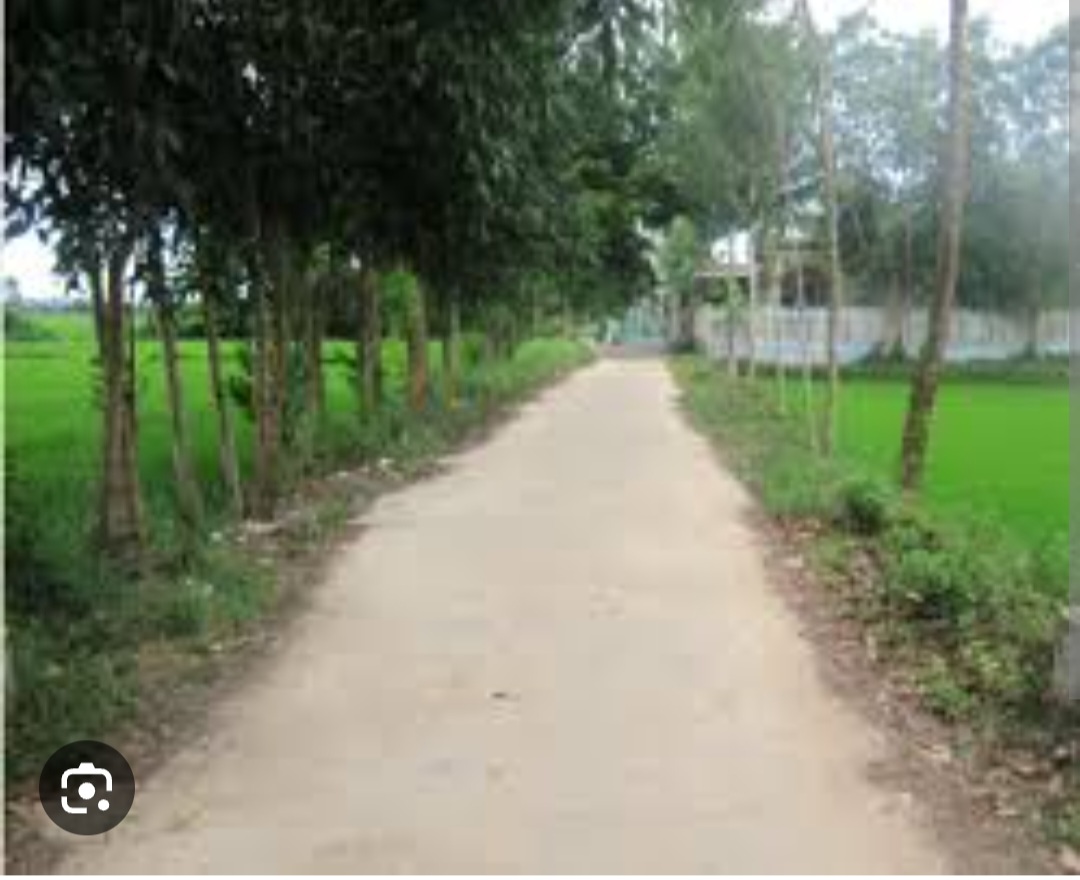 Đường ở nông thôn
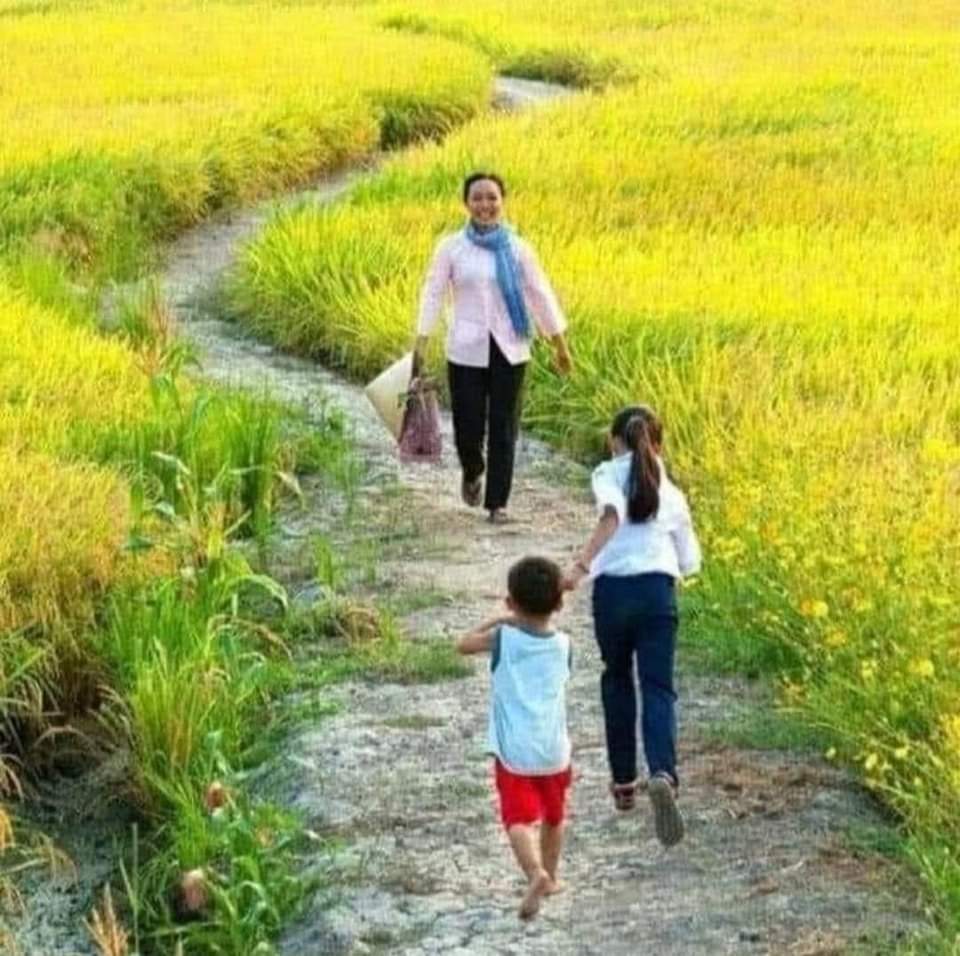 Đường ở nông thôn
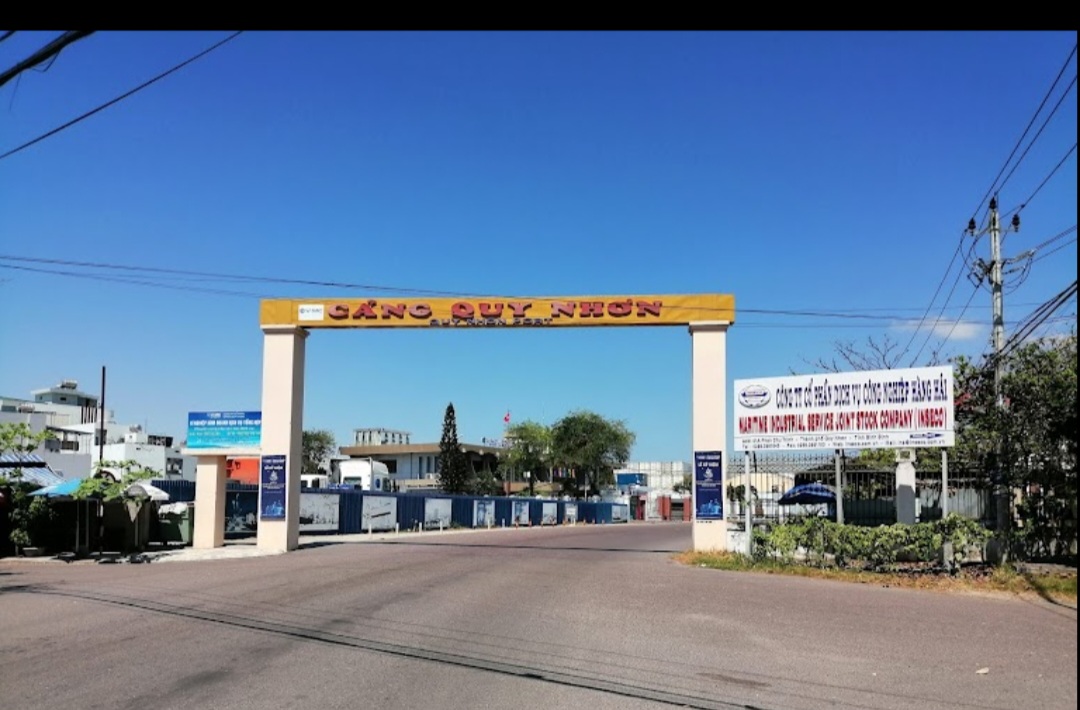 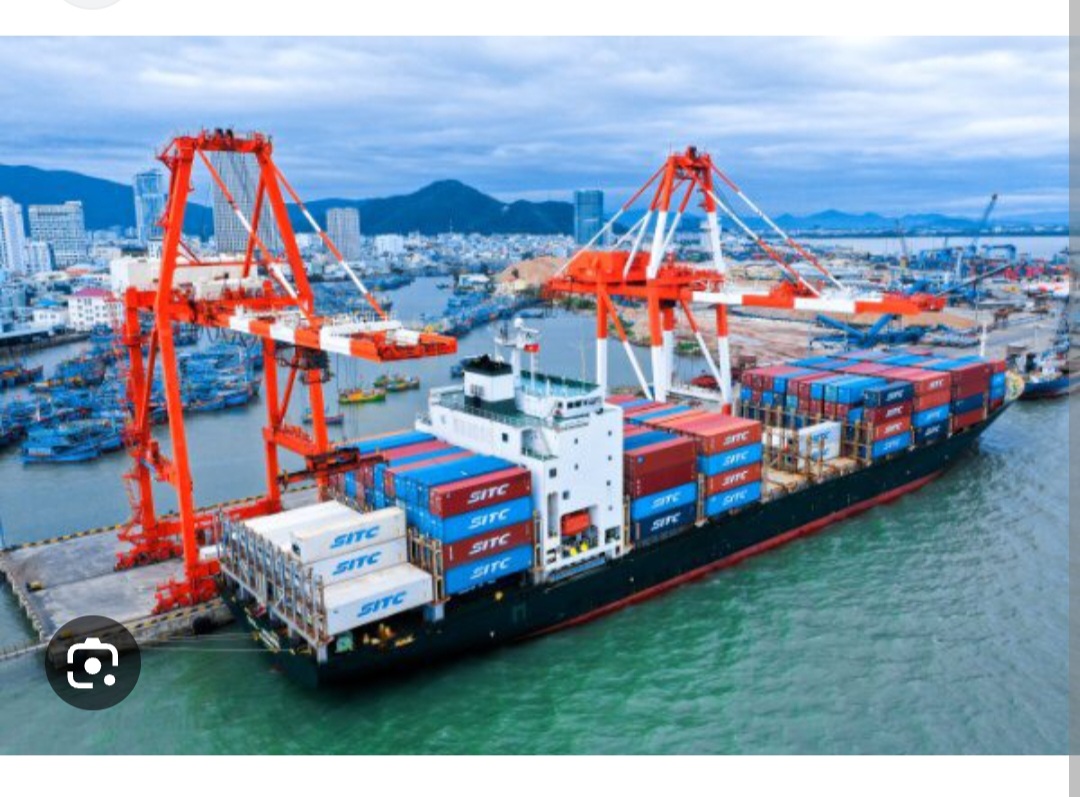 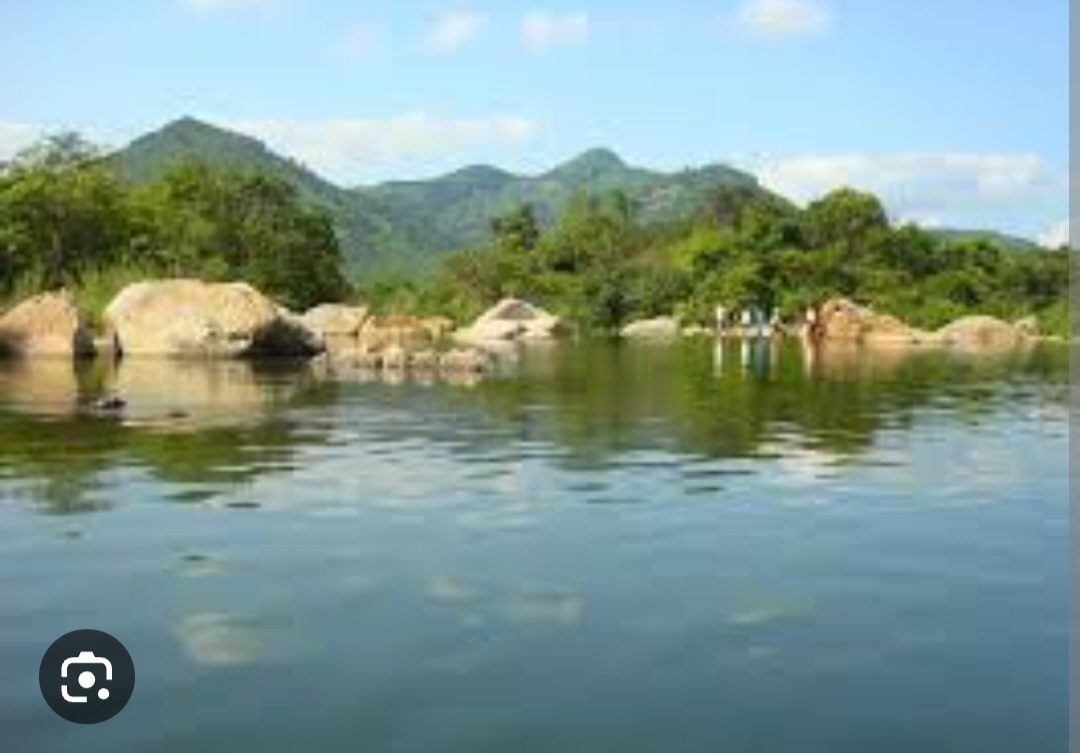 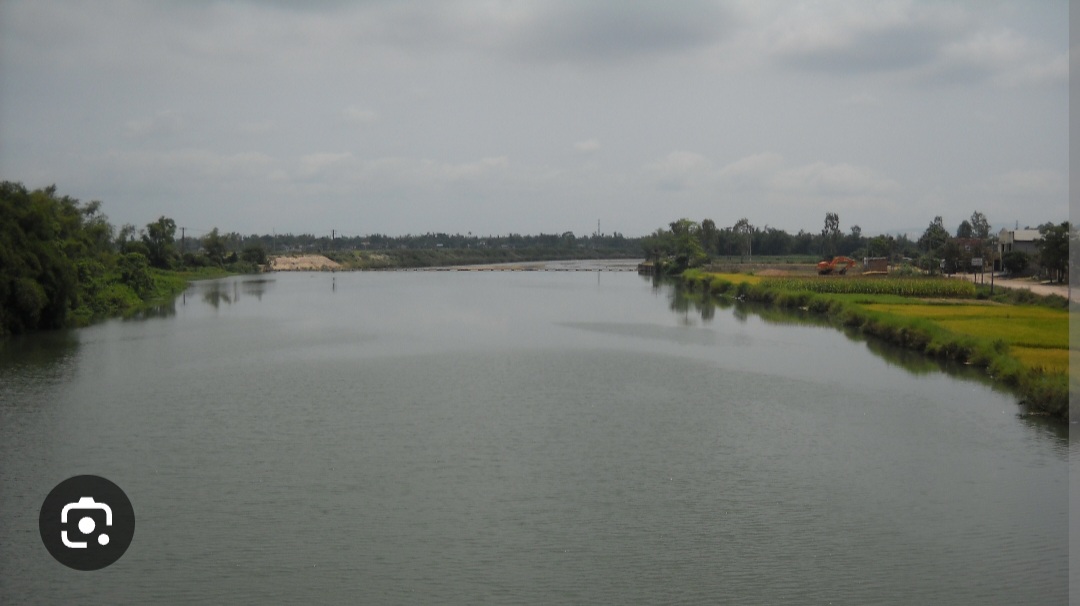 Sông Côn
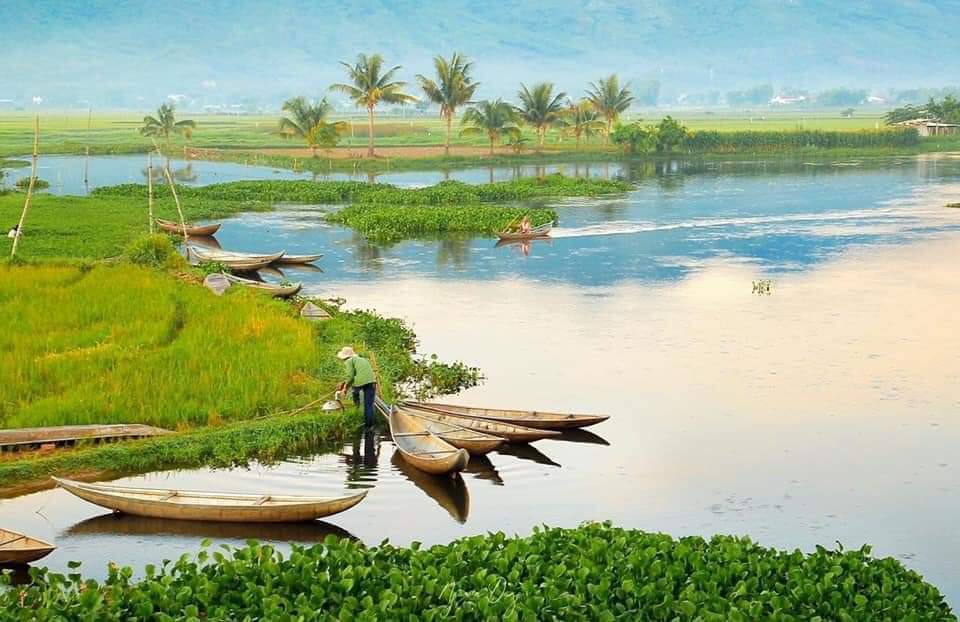 Sông La Tinh
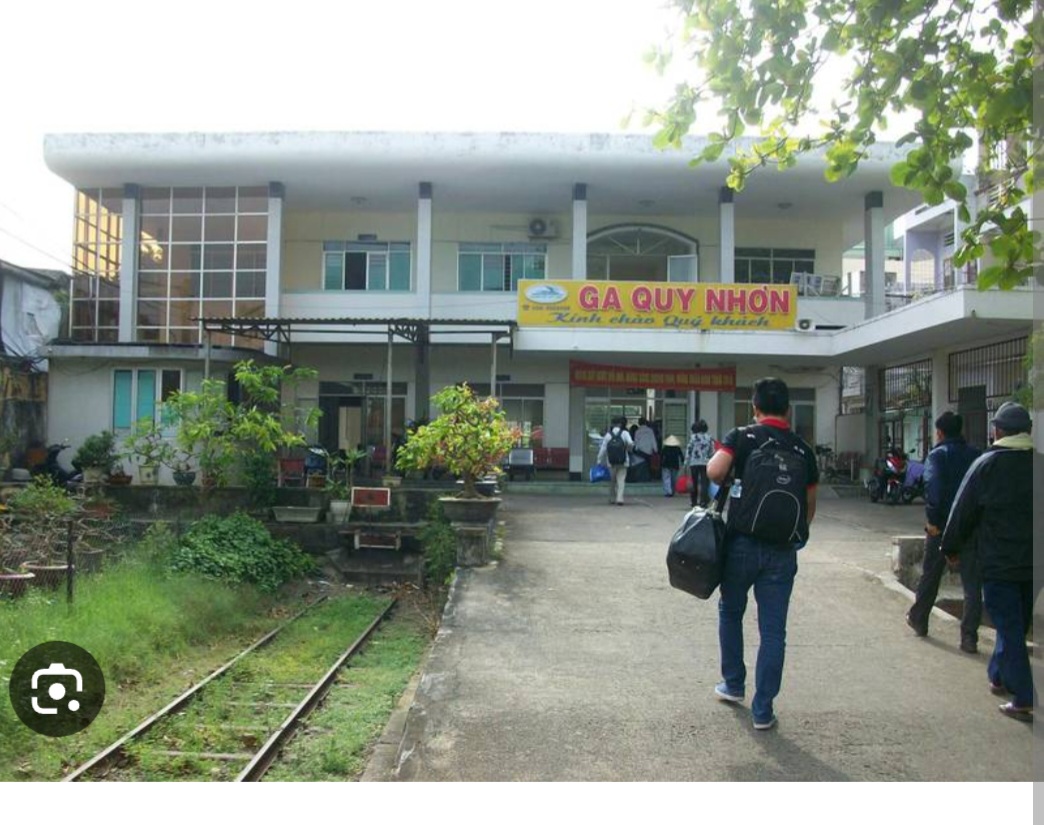 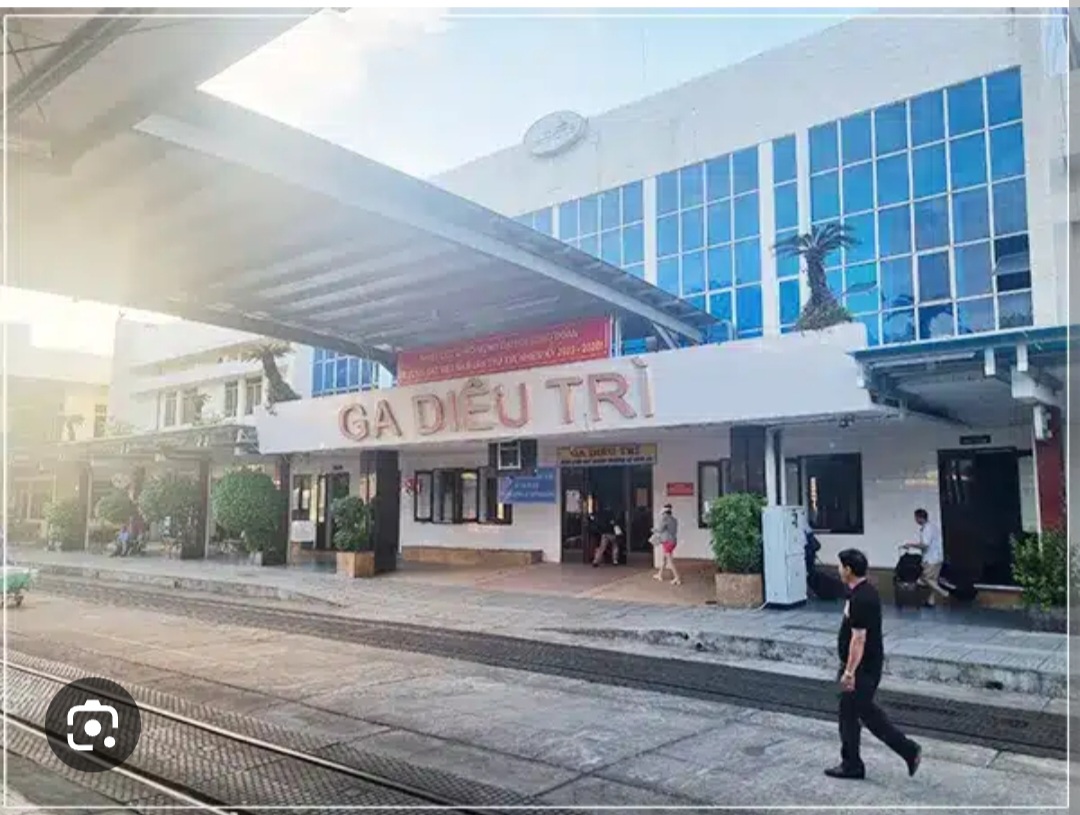 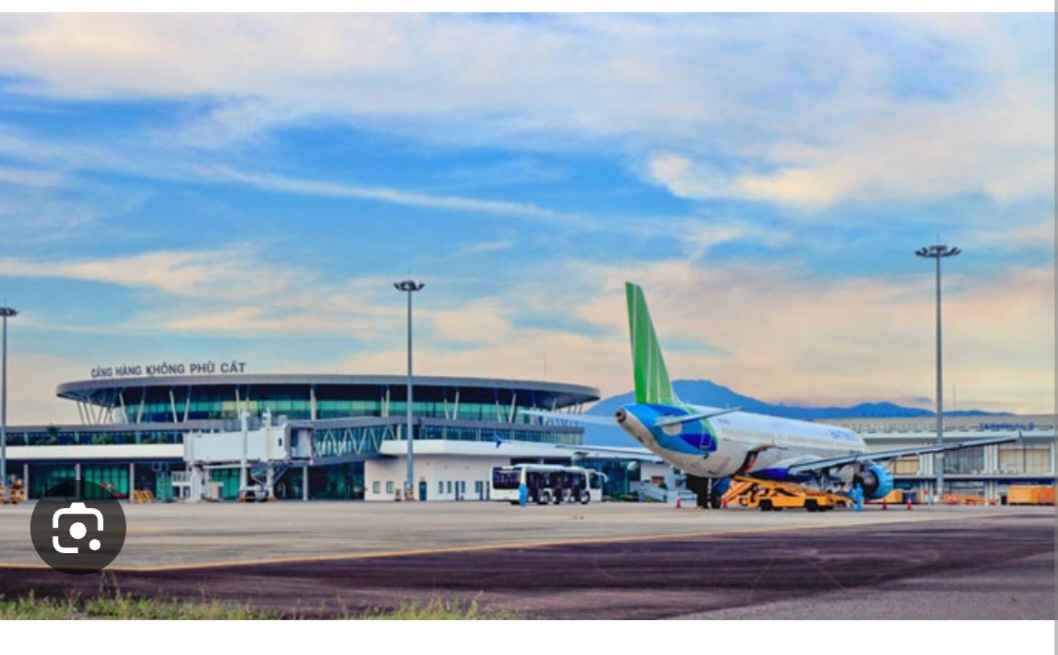 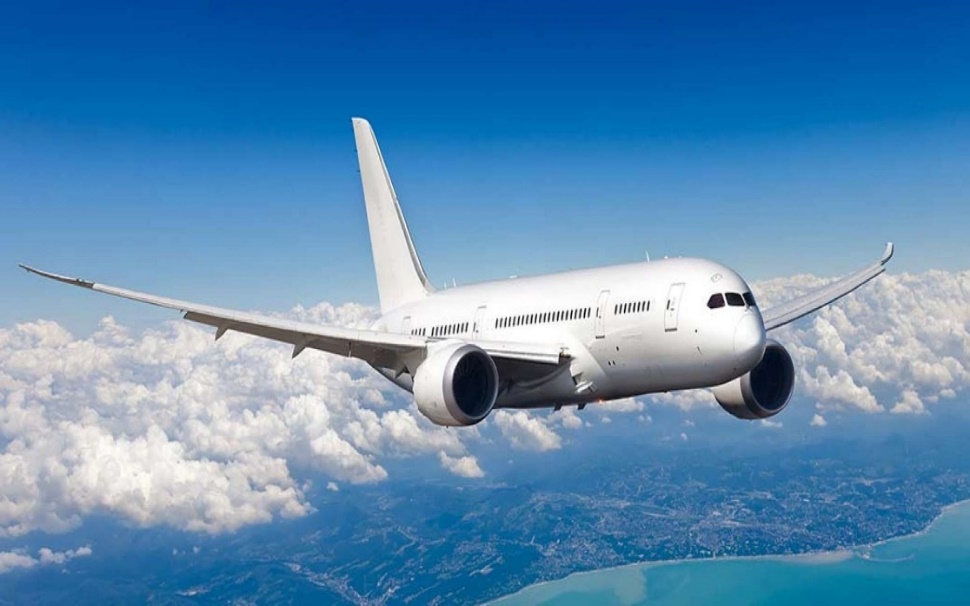 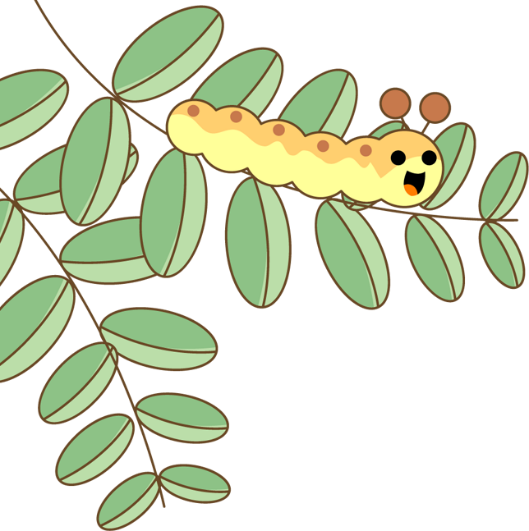 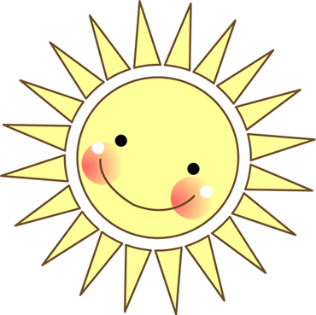 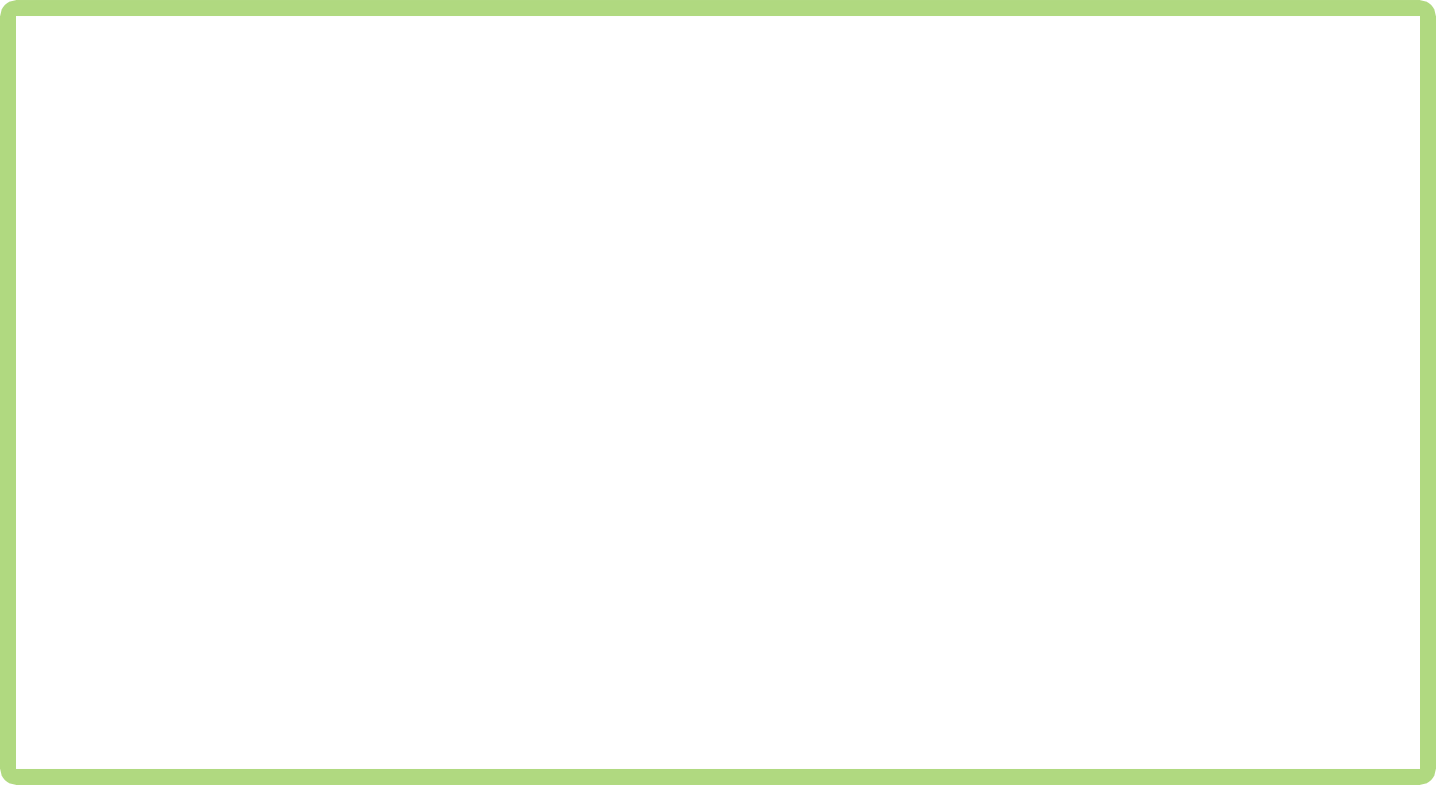 Trò chơi : Nhóm nào nhanh, nhóm nào đúng

Hãy nối từ ở cột A với ý ở cột B cho phù hợp
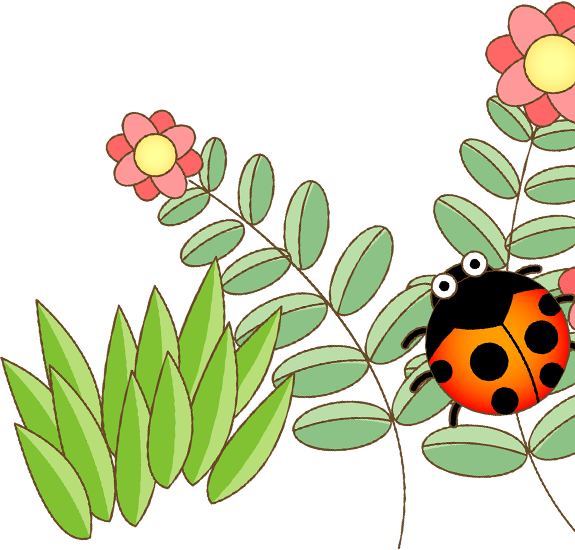 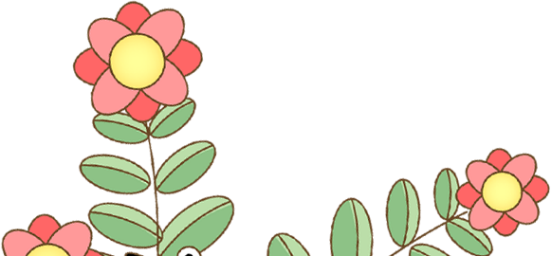 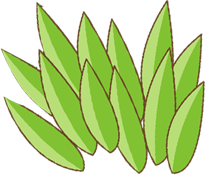 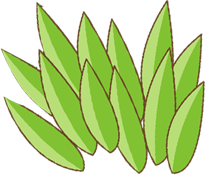 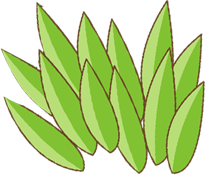 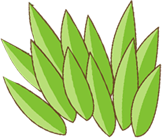 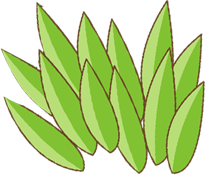 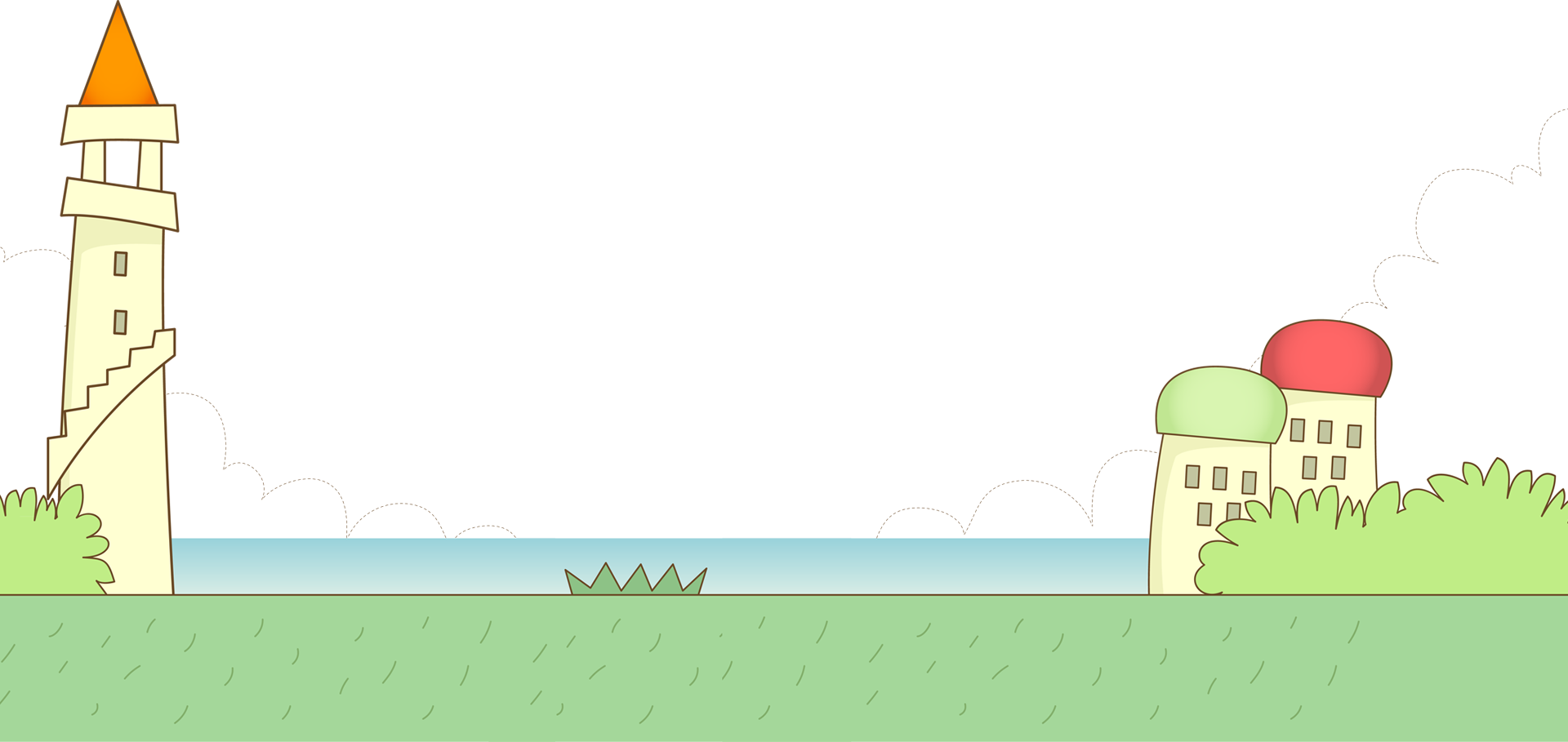 [Speaker Notes: Bài hát con vừa nghe nói về ND gì? Đúng rồi, để giúp các con hiểu rõ hơn về đường và phương tiện giao thông, Chúng ta cùng tìm hiểu qua Bài– Đường và phương tiện giao thông (Tiết 1). ND bài này các con được học trong 3 tiết. Tiết học ngày hôm nay chúng ta sẽ cùng tìm hiểu về các loại đường giao thông nhé!]
Các loại đường giao thông :
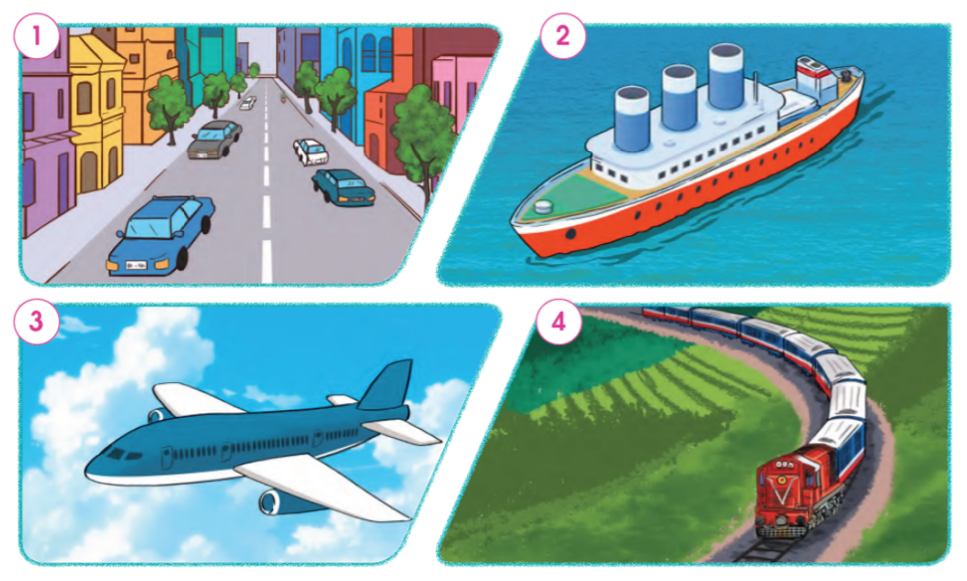 Đường thủy
Đường bộ
Đường sắt
Đường hàng không
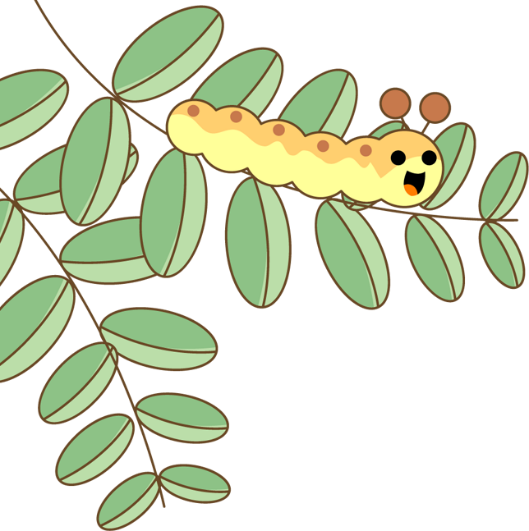 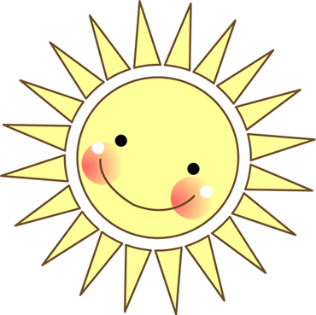 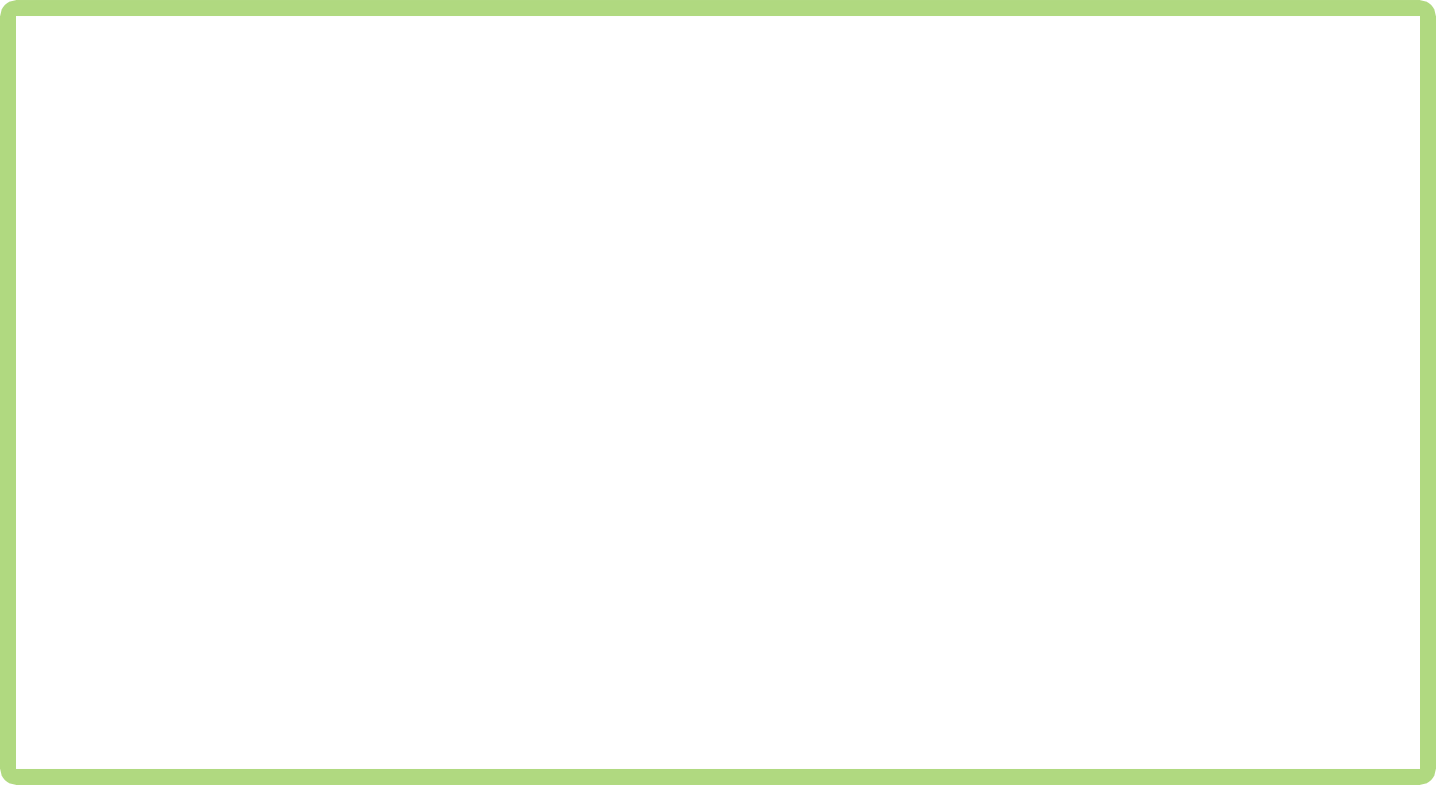 Thứ tư ngày 15  tháng 11 năm 2023
Tự nhiên và Xã hội
Bài 8: Đường và phương tiện giao thông (Tiết 1)
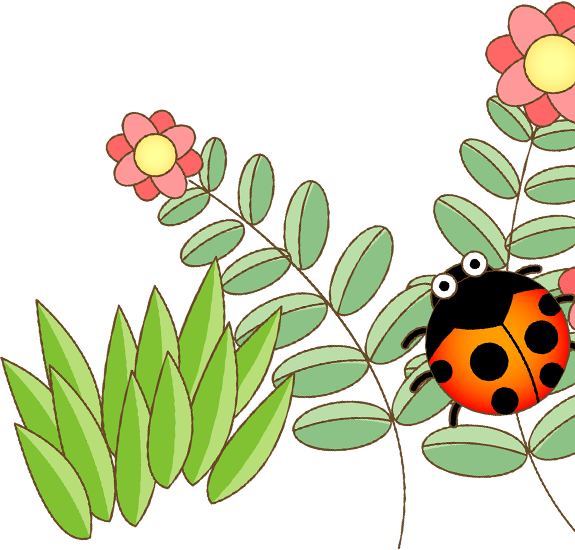 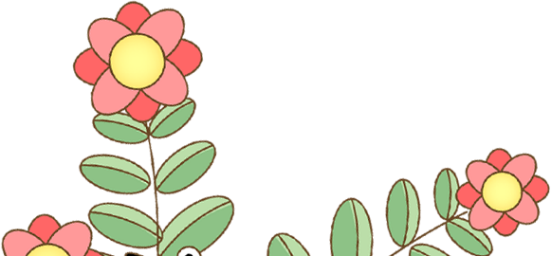 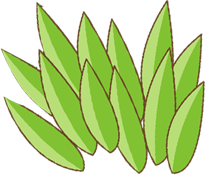 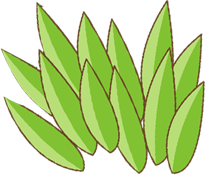 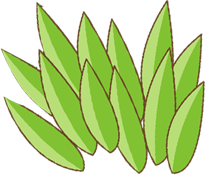 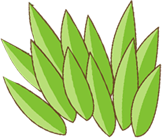 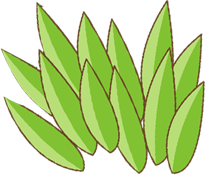 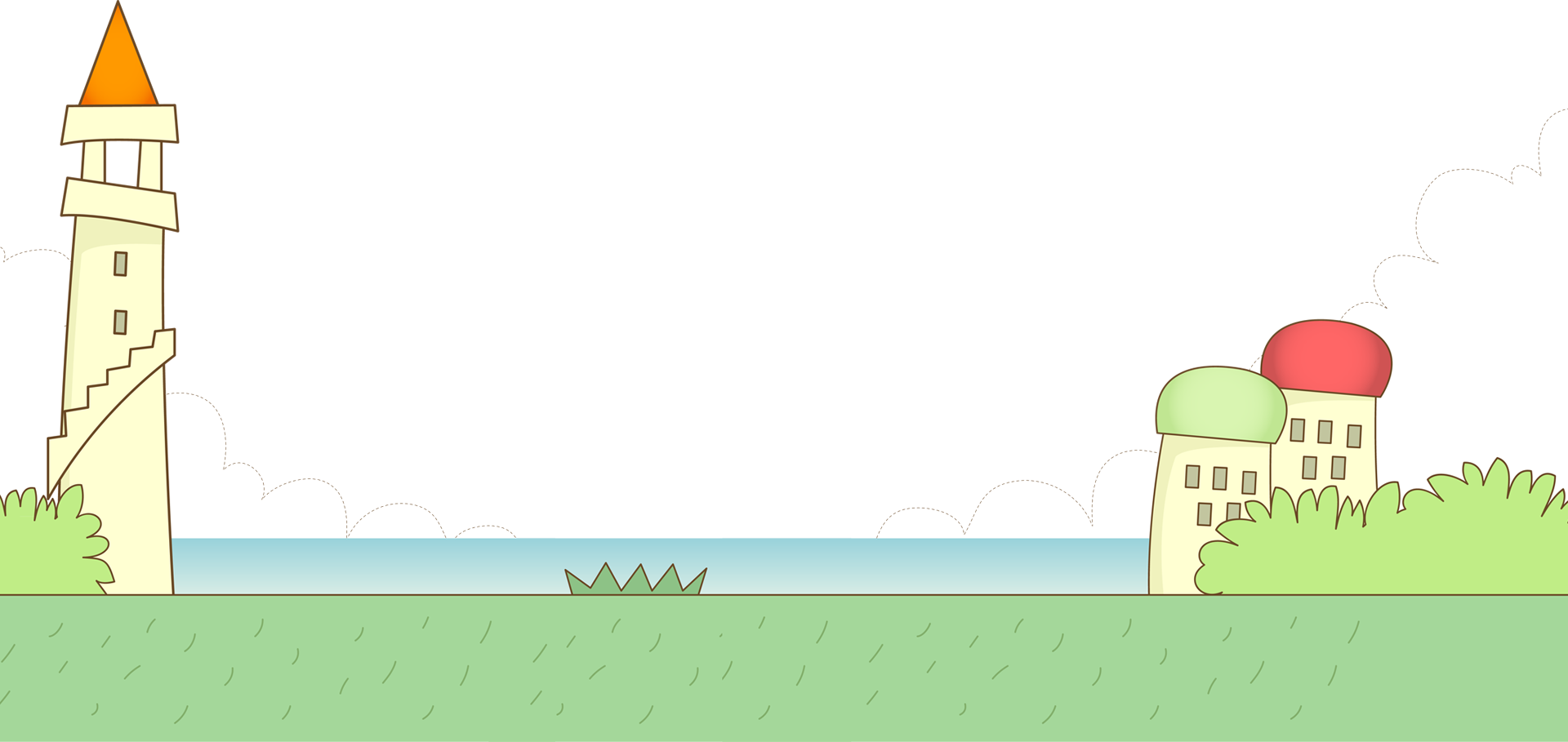 [Speaker Notes: Bài hát con vừa nghe nói về ND gì? Đúng rồi, để giúp các con hiểu rõ hơn về đường và phương tiện giao thông, Chúng ta cùng tìm hiểu qua Bài– Đường và phương tiện giao thông (Tiết 1). ND bài này các con được học trong 3 tiết. Tiết học ngày hôm nay chúng ta sẽ cùng tìm hiểu về các loại đường giao thông nhé!]